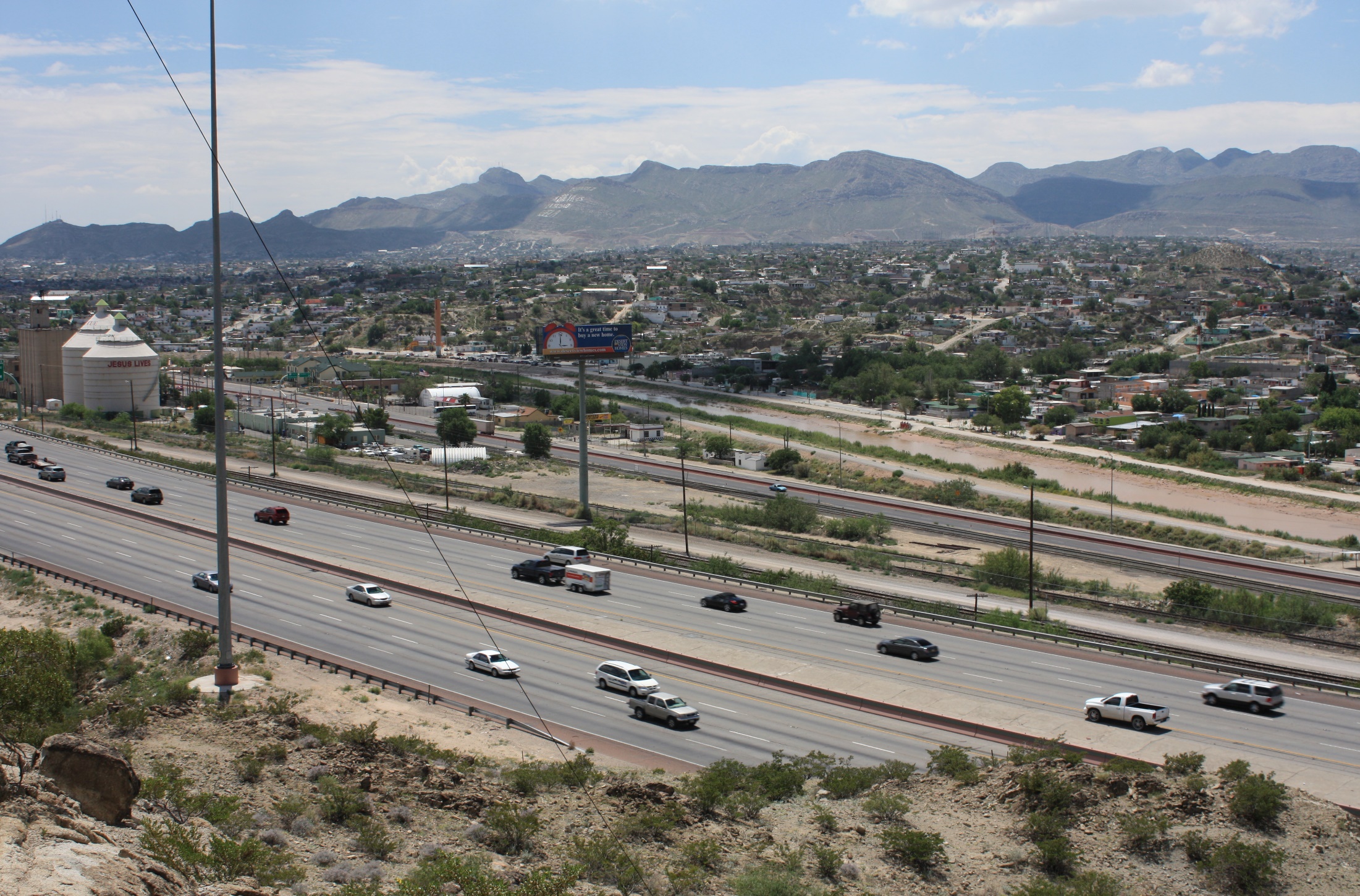 RETO DE SUSTENTABILIDAD
LA CONSERVACIÓN
DEL BOLSÓN
DEL HUECO
“UNA  MISIÓN  DE  VIDA,
                                                              UN RETO DE TODOS”
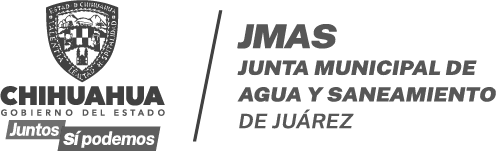 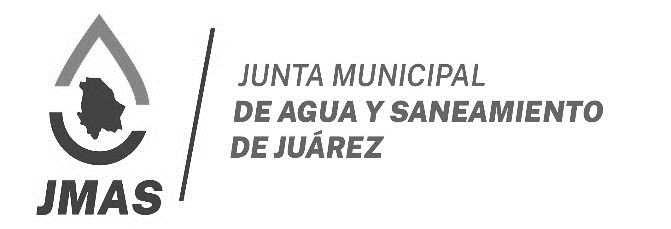 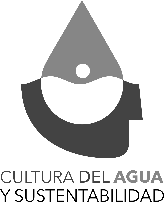 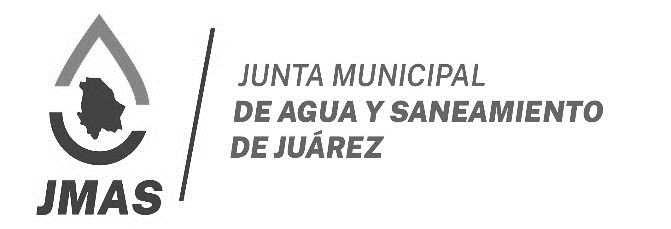 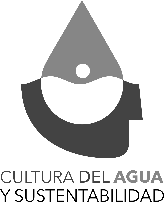 M I S I Ó N
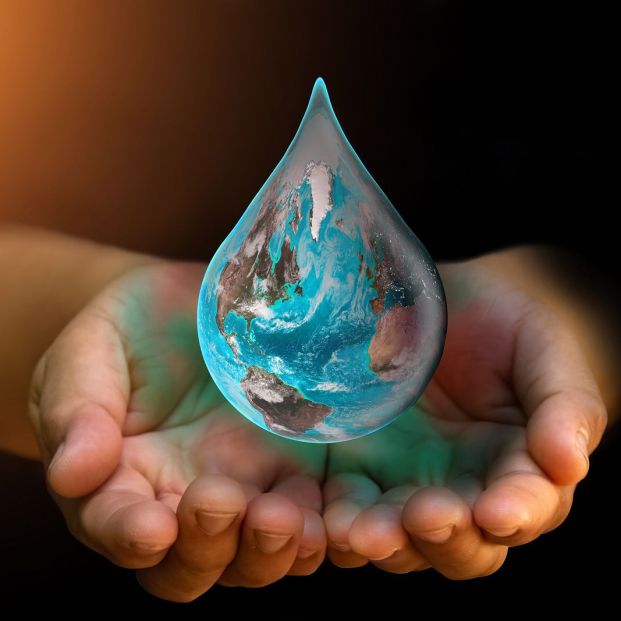 Desarrollar e implementar una Nueva Cultura del  Agua, en Ciudad Juárez, con el objeto primordial de generar una Conciencia, sustentada en la información y comprensión de la problemática hídrica actual, y se revalorize el compromiso de reducir los altos consumos de agua, para la conservación del vital líquido y el Derecho al Agua de sus futuras generaciones.
V I S I Ó N
Ciudad Juárez, logra el uso sostenible del agua, con la implementación de esquemas educativos permanentes, a través de una nueva cultura del agua que mantiene un alto nivel de conciencia y compromiso de sus ciudadanos, y asegura el Derecho al Agua de forma intergeneracional, para todos sus habitantes.
“El agua lo es todo. 
Sin agua, no hay vida, ni los países ni las sociedades pueden desarrollarse económica, cultural, social o políticamente”.

World Water Council, 2018
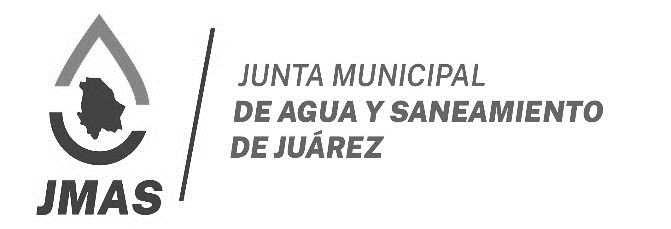 “Conoce a tu enemigo, 
y lo vencerás” 

Sun Tzu, (Siglo V, A.C.). El Arte de la Guerra.
HACIA UNA SOLUCIÓN INTEGRAL SOSTENIBLE
DESARROLLO SUSTENTABLE
Estilo de desarrollo que apunta a 
dos aspectos centrales:
NO HAY DOS CRISIS SEPARADAS:   UNA SOCIAL,  Y OTRA AMBIENTAL 

SINO UNA SOLA Y COMPLEJA
  
CRISIS SOCIO - AMBIENTAL
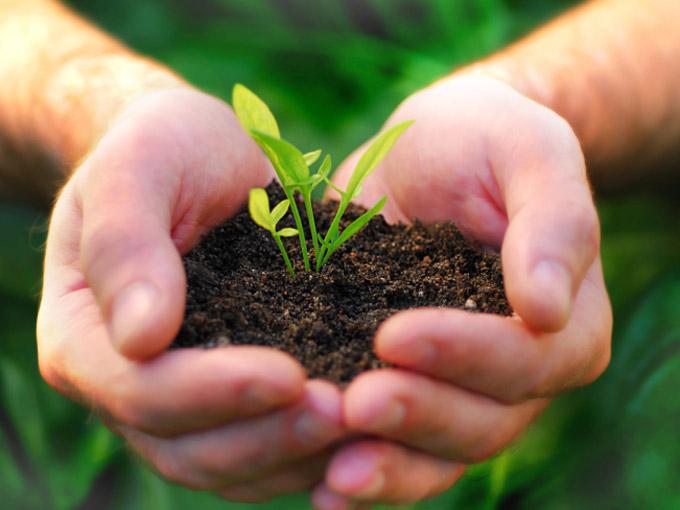 A) 
Garantizar a toda la población una calidad de vida digna (empleos, respeto a sus derechos humanos, democracia, educación, vivienda, equidad de género, salud y servicios básicos)
B)
Garantizar un manejo adecuado de los recursos naturales, bajo un estricto respeto a las capacidades de recargas de los ecosistemas y los equilibrios ecológicos, no solo en el presente, sino también en el futuro.
EL DESARROLLO SUSTENTABLE PERSIGUE EL CRECIMIENTO 
ECONÓMICO SIN DESCUIDAR LA CONSERVACIÓN DE              
LA CALIDAD AMBIENTAL Y LA EQUIDAD SOCIAL.
1- Desarrollo Sustentable.
“LO QUE NO SE PLANEA NO SE PUEDE MEDIR,
2- Cambio Climático – Efecto Invernadero – Calentamiento Global.
LO QUE NO SE MIDE NO SE PUEDE CONTROLAR,
3- Situación Del Agua En Nuestro Planeta y  Nuestra Ciudad.
LO QUE NO SE CONTROLA NO SE PUEDE MEJORAR”
                                                                                   
                                                                           Peter Drucker
ES NECESARIO… IDENTIFICAR, 
                                                        JUZGAR,
                                                                                     Y  SOLUCIONAR…
EL PROBLEMA
Francisco, (2015). Laudato Si.
1
-VISIÓN 2030-
Ciudad Juárez mantiene un consumo responsable del agua,
asegurando reservas suficientes que garantizan mejor
calidad de vida de sus habitantes.
-MISIÓN-

Desarrollar e impulsar la sustentabilidad  hídrica,
a través de una gestión integral ética,
asegurando su disponibilidad
a todos los habitantes del Municipio
Juárez y sus futuras generaciones.
CCCA
HACIA UNA SOLUCIÓN INTEGRAL SOSTENIBLE
Primera Revolución Industrial
G.B. Entre 1780-1830
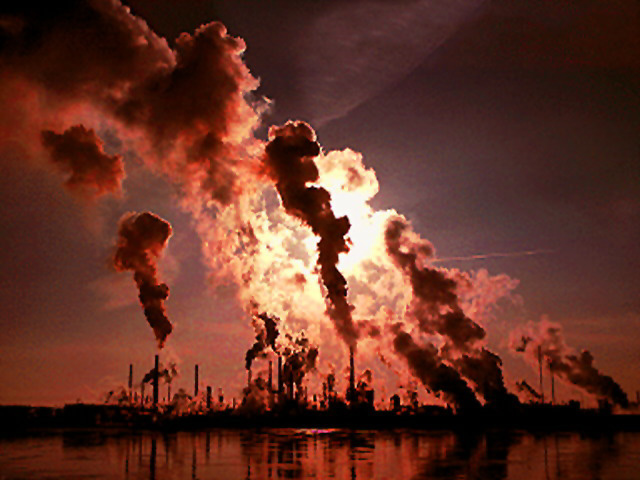 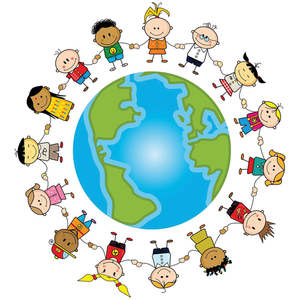 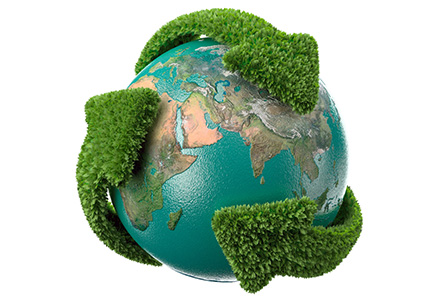 Segunda Revolución Industrial
1870-1914
2
HACIA UNA SOLUCIÓN INTEGRAL SOSTENIBLE
El ritmo de
 pérdida de la Biodiversidad, tanto natural como cultural que se acelera, alcanzando una velocidad nunca antes conocida. Son algunos de los factores de la Globalización de la Economía.
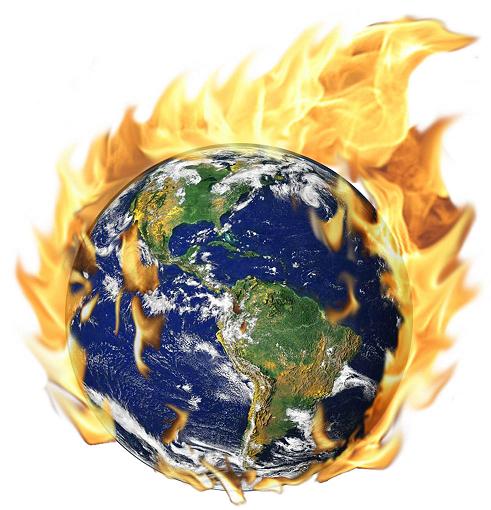 Desarrollo Sustentable 
 es el desarrollo que satisface las necesidades de la generación presente         Sin Comprometer
 la capacidad de las generaciones futuras para satisfacer sus propias necesidades.

“Informe Brundtland’’
(ONU – CMMAD, 1984: 24)
3
HACIA UNA SOLUCIÓN INTEGRAL SOSTENIBLE
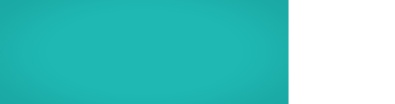 Desarrollo 
Sustentable
NO
NO
Fomenta
Favorece
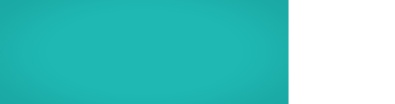 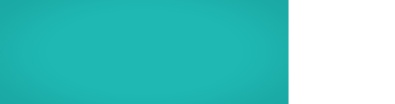 Salud
Ambiente
NO
NO
Mejora
Estimula
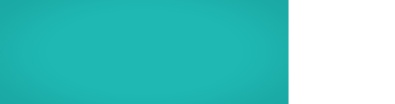 Escala De
Valores
4
HACIA UNA SOLUCIÓN INTEGRAL SOSTENIBLE
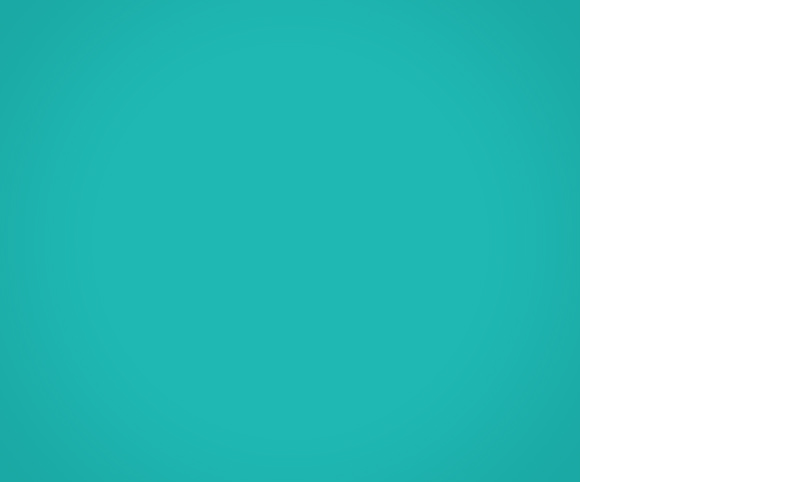 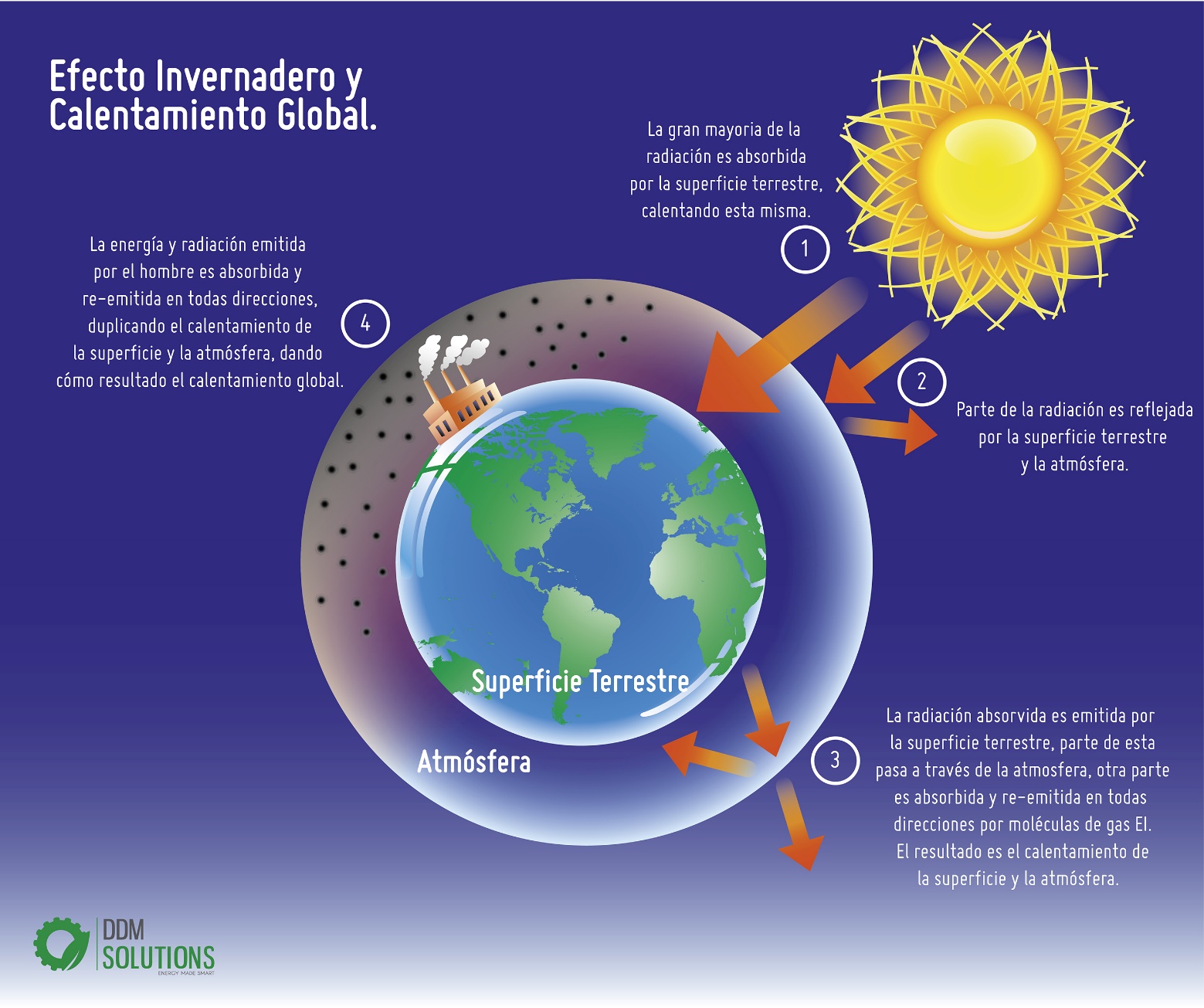 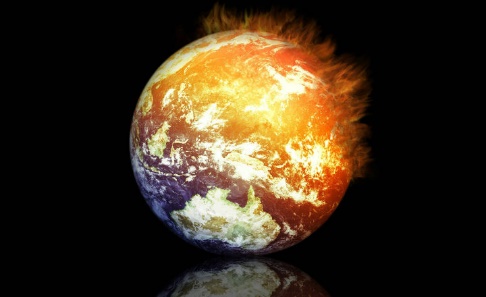 -Cuando hablamos de Calentamiento  Global  
nos referimos al aumento    
 de temperatura en la atmósfera         
 terrestre y de los océanos-
o
15  C
HASTA EL SIGLO XVIII
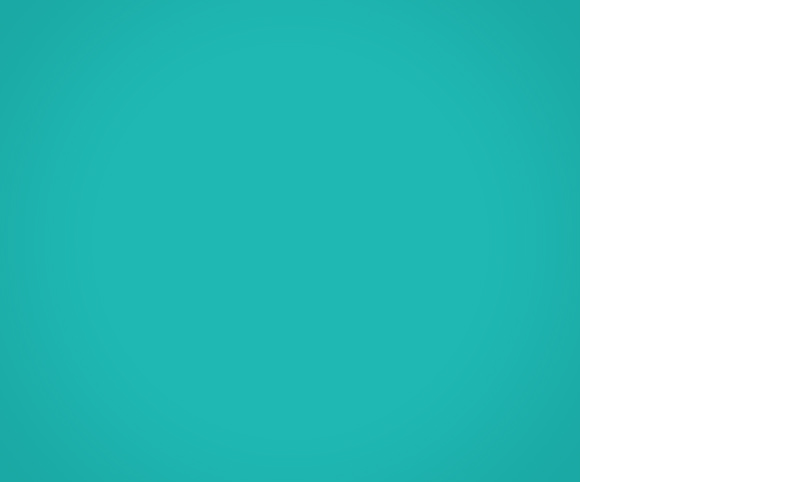 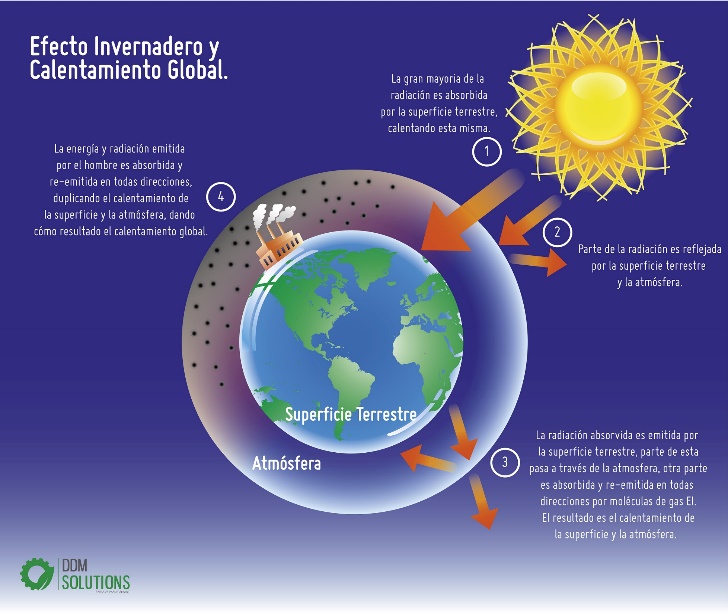 -El principal efecto que causa el calentamiento  global es el Efecto Invernadero-
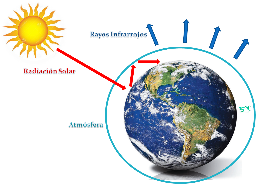 o     2020
15.80   C
DATOS DE LA NASA REVELAN QUE EN 2021
LA TEMPERATURA SE INCREMENTÓ A 16.20   C 
LO QUE AGRAVA EL
CALENTAMIENTO GLOBAL
o
-Los Gases Invernadero 
ayudan a la Vida en la tierra, 
si su concentración es baja. 
    Incluso llegan a ser vitales.
(si no fuera por ellos  la temperatura
de la tierra sería de -18° C)
LOS CIENTÍFICOS ESTABLECIERON
LOS 2° C DE AUMENTO
COMO  INICIO DEL PUNTO DE 
NO RETORNO
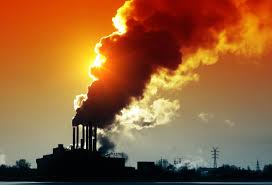 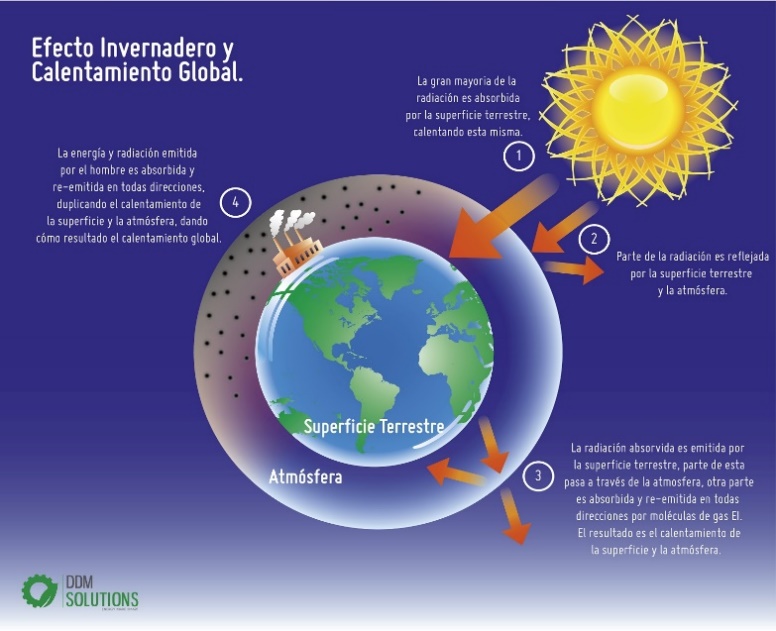 5
HACIA UNA SOLUCIÓN INTEGRAL SOSTENIBLE
ENERGIA DE VUELTA 
AL ESPACIO
CAPAS DE LA
    ATMOSFERA
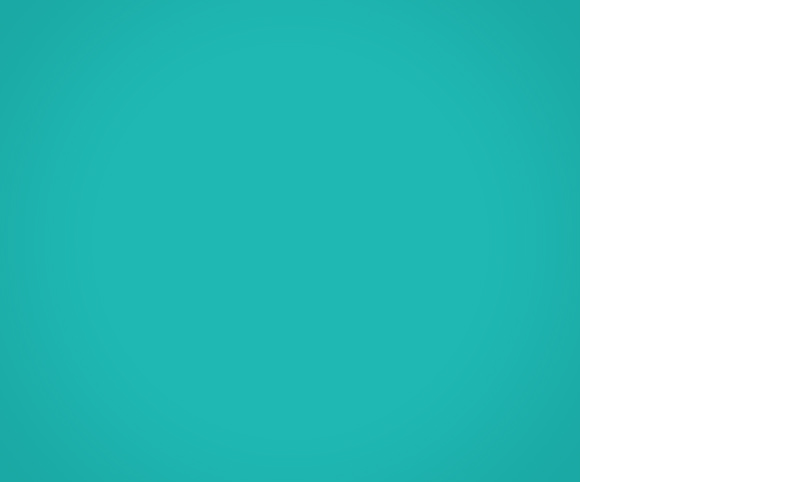 GASES DEL EFECTO 
INVERNADERO
Gracias a estos gases, es capaz de realizarse la fotosíntesis.
Si la concentración de los Gases De Invernadero aumenta, se va produciendo  un cambio climático que afecta a la vida sobre la tierra.
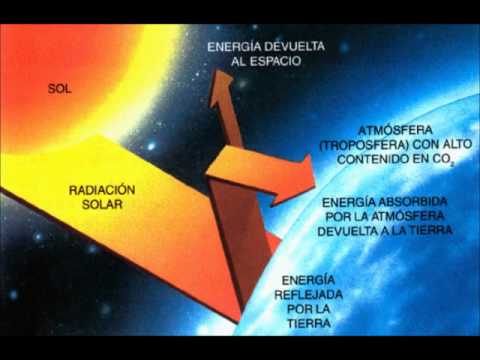 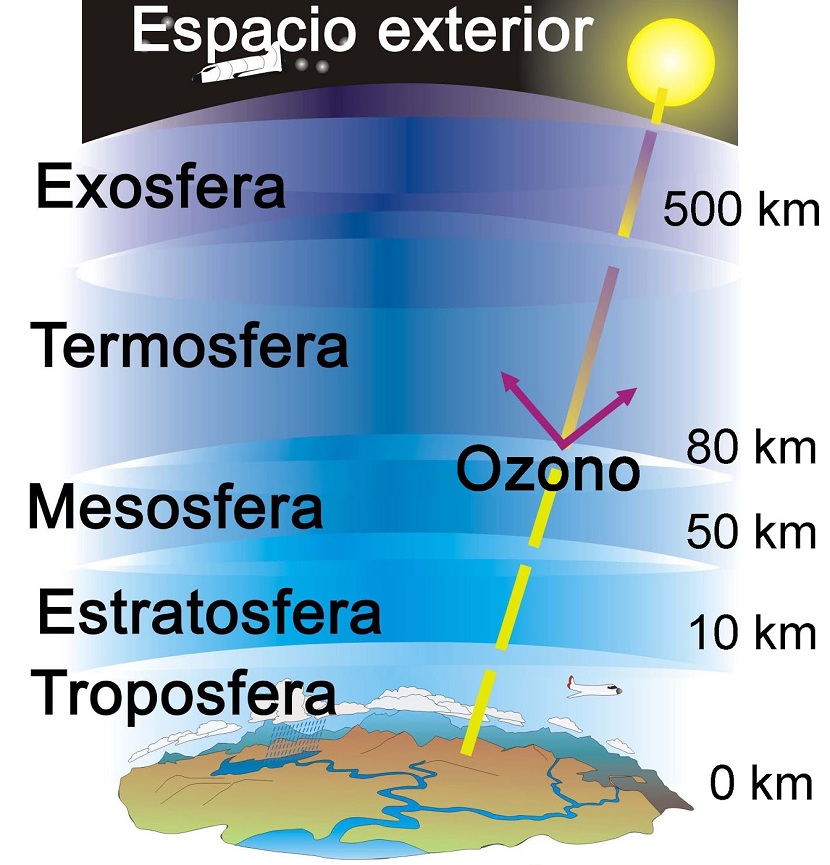 17%
9%
50%
6%
18%
El Efecto Invernadero está provocando: Exceso de vapor de agua. Y alta concentración de
gases.
La gran concentración de estos gases está provocando que los rayos solares se retengan mucho mas de lo necesario , Calentando La Tierra de forma alarmante y muy acelerada.
6
HACIA UNA SOLUCIÓN INTEGRAL SOSTENIBLE
LA DEFORESTACION
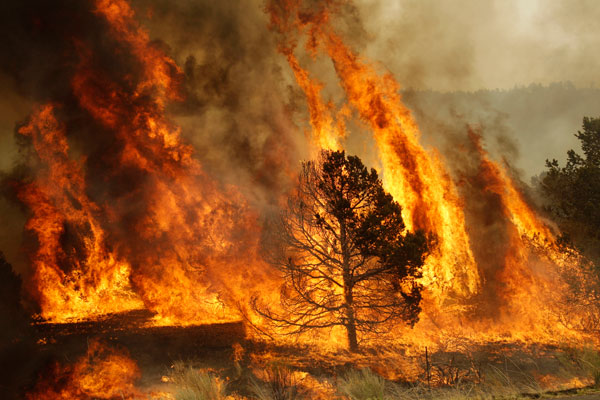 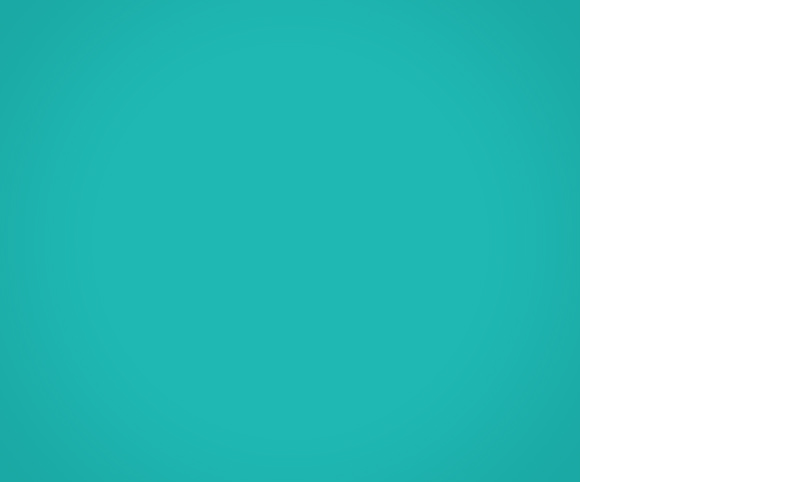 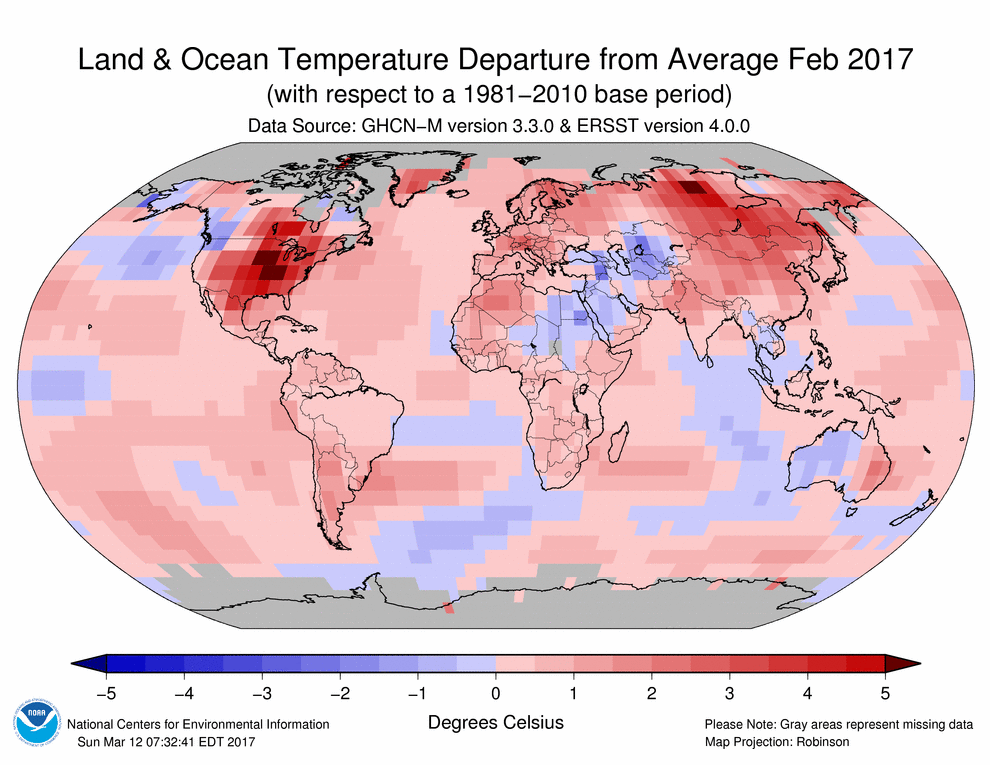 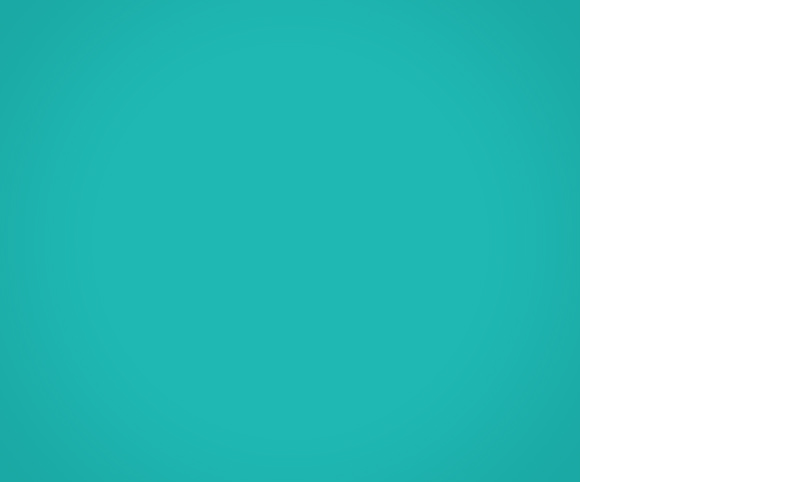 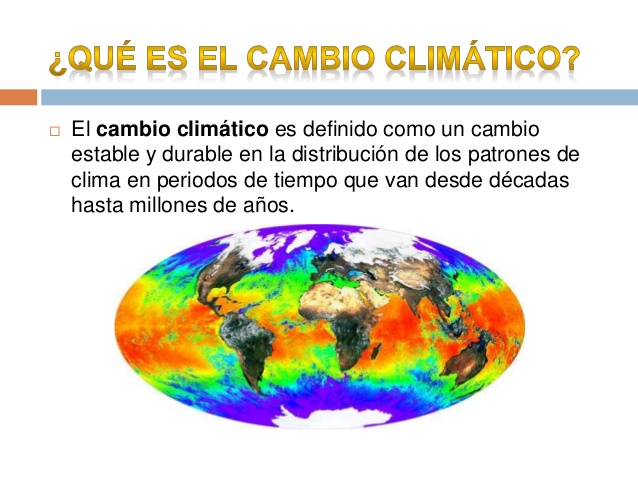 “Y lo peor es  que nosotros estamos provocando este efecto invernadero”

Las industrias producen una cantidad exorbitante de dióxido de carbono co2 ya que estas necesitan de combustibles fósiles para funcionar
Ademas de las industrias, existen otros tipos de factores tales como:
IMAGEN TERMOGRÁFICA DE LA NASA
INCENDIOS FORESTALES
7
HACIA UNA SOLUCIÓN INTEGRAL SOSTENIBLE
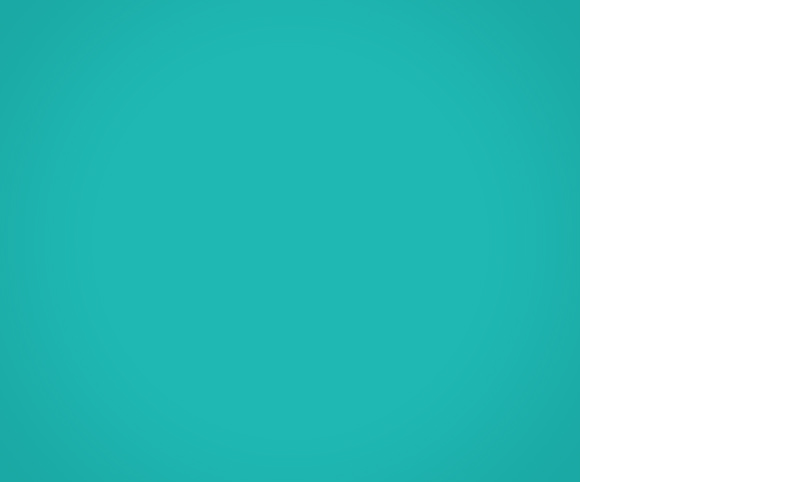 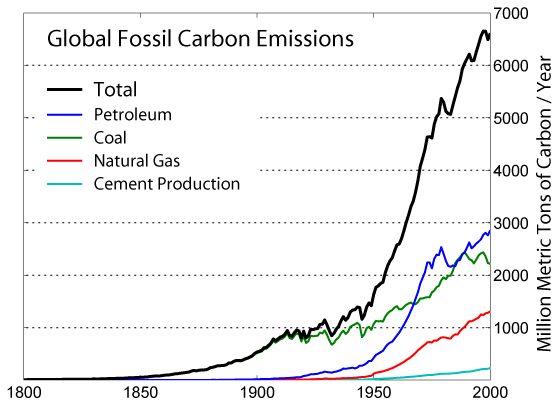 SE LLAMA CAMBIO CLIMÁTICO A LA VARIACIÓN GLOBAL DEL CLIMA DE LA TIERRA.
ES DEBIDO A LA ACCIÓN DEL HOMBRE Y TAMBIÉN, A CAUSAS NATURALES.
Emisiones de Gases a la Atmósfera
TOTAL
PETRÓLEO
CARBÓN
GAS NATURAL
PRODUCCIÓN DE CEMENTO
Millones de Toneladas Métricas por Año
8
HACIA UNA SOLUCIÓN INTEGRAL SOSTENIBLE
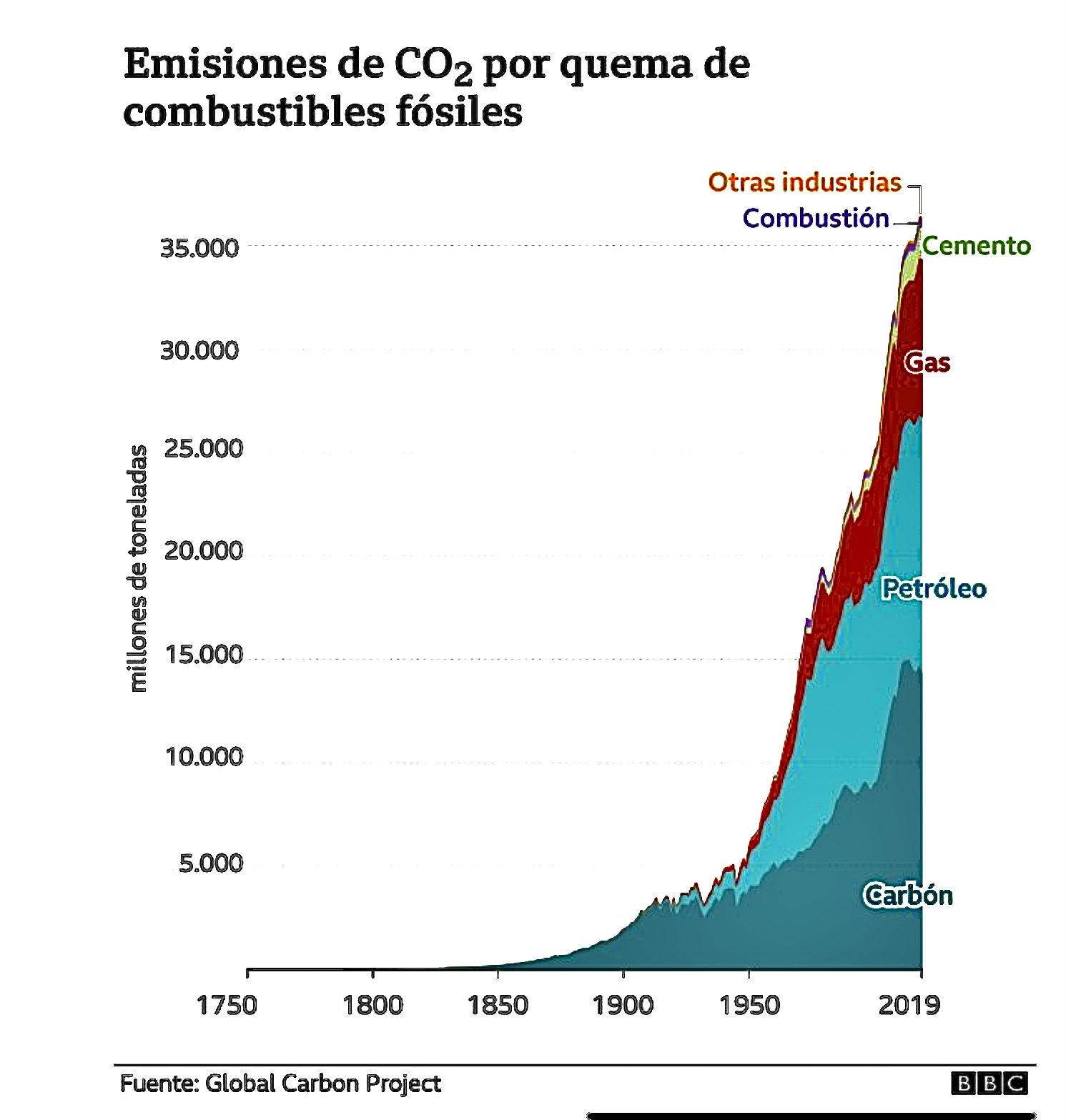 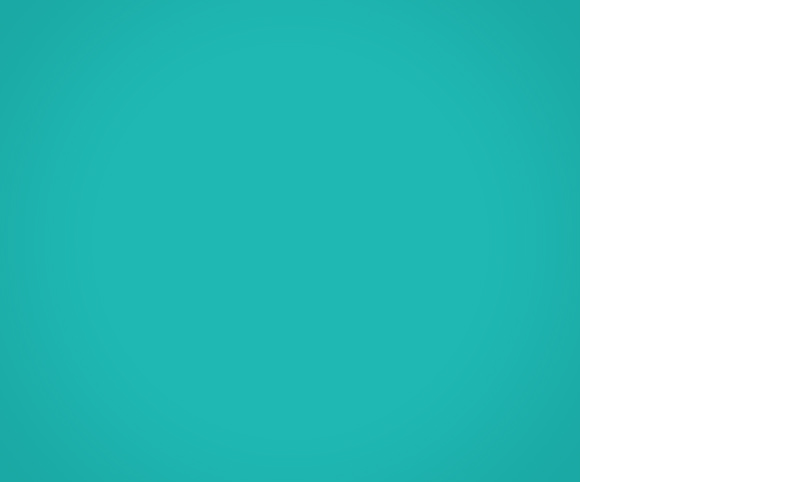 8
Nota.- Al 2024 se calcula  que las emisiones totales de Gases de Efecto Invernadero,             rebasan los 40,000 millones de toneladas métricas a la atmósfera por año.
HACIA UNA SOLUCIÓN INTEGRAL SOSTENIBLE
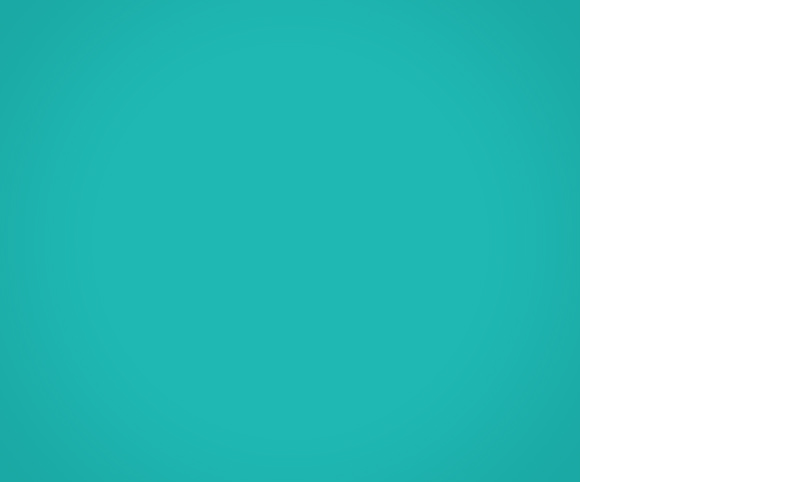 EL  CO 2  Y  DEMÁS  GASES  ESTÁN  DESTRUYENDO  LA  CAPA  DE
OZONO Y SI  ESTO NO  SE  REVIERTE  LAS  CONSECUENCIAS 
SERÁN  DESASTROSAS  PARA  LA VIDA  EN  LA TIERRA, ESTAS SON :
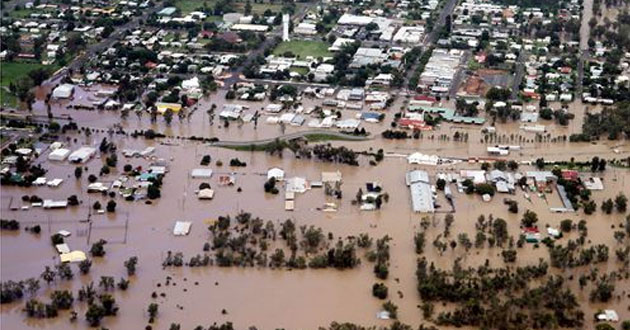 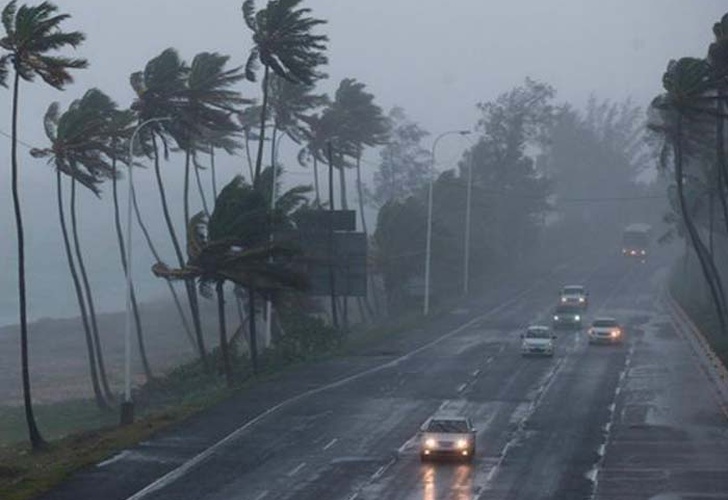 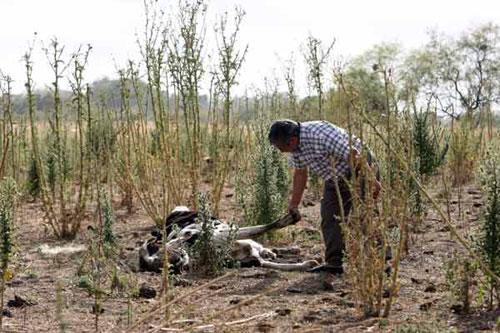 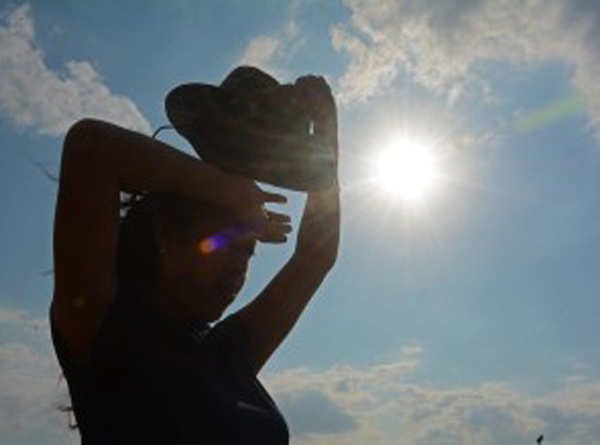 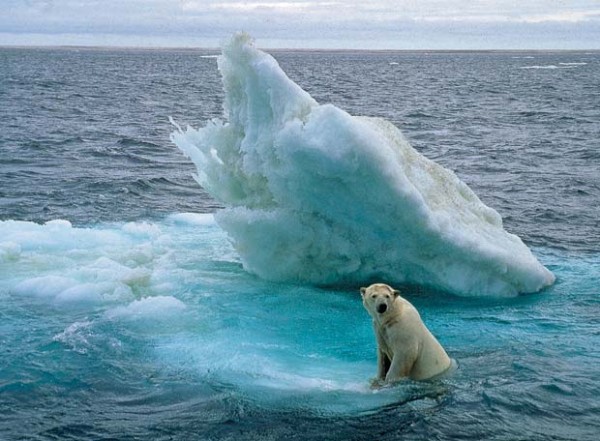 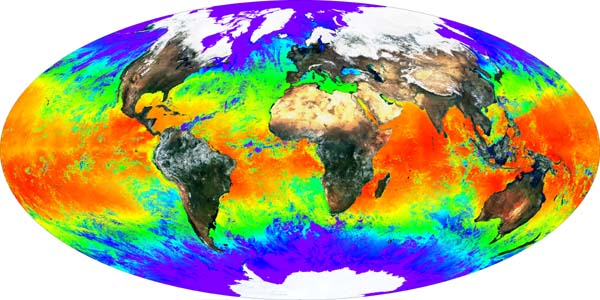 1
2
3
4
5
6
AUMENTO DETEMPERATURA
DEL PLANETA
SEQUIAS
INUNDACIONES
LLUVIAS TORRENCIALES
(CICLONES TROPICALES, HURACANES,TORNADOS)
OLAS DE
CALOR
9
DESHIELOS
PROGRESIVOS
¿En dónde estamos ubicados ?
CULTURA DEL AGUA
En el Desierto Chihuahuense o de Chihuahua
                                                       (El más grande de Norteamérica y octavo del Planeta… 450,000 - 630,000 km2 ).
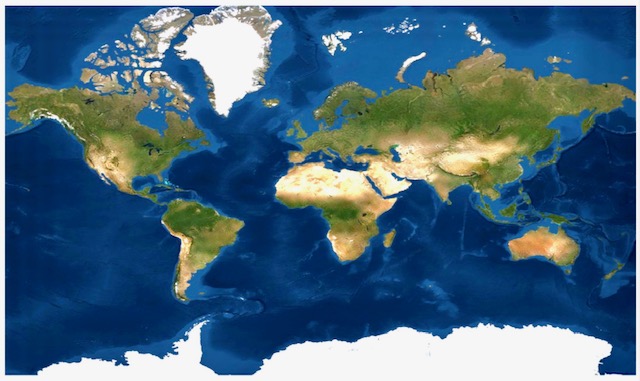 JMAS   JUÁREZ
Desierto Iraní
Desierto Chihuahuense
Desierto Thar
Desierto del Sahara
Desierto  de Arabia
Ciudad Juárez, está ubicada en el tercio superior del desierto, entre los mismos paralelos (21°y 32°) donde se encuentran los desiertos cálidos más grandes del Mundo: El Sáhara, de Arabia, el Iraní, y el Thar.
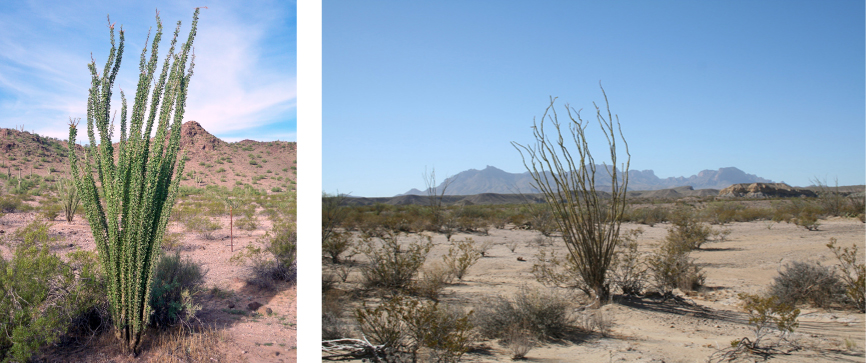 -Temperatura Media Anual:
  Mínima extrema: -23°C. Enero. Promedio de mínima 0.2°C.
  Máxima extrema: 48°C. Junio.  Promedio de máxima de 36°C.
  POR LO QUE SE CONSIDERA CLIMA MUY EXTREMO

-Precipitación Pluvial Anual: 250–265 mm³


la media evapotranspiración anual es de 400 mm³
DESIERTO DE 
CHIHUAHUA
HACIA UNA SOLUCIÓN INTEGRAL SOSTENIBLE
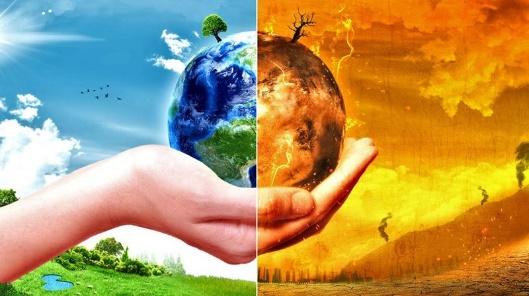 Cambiando Paradigmas
Y todo esto afecta 
demasiado la Vida
-Cd. Juárez
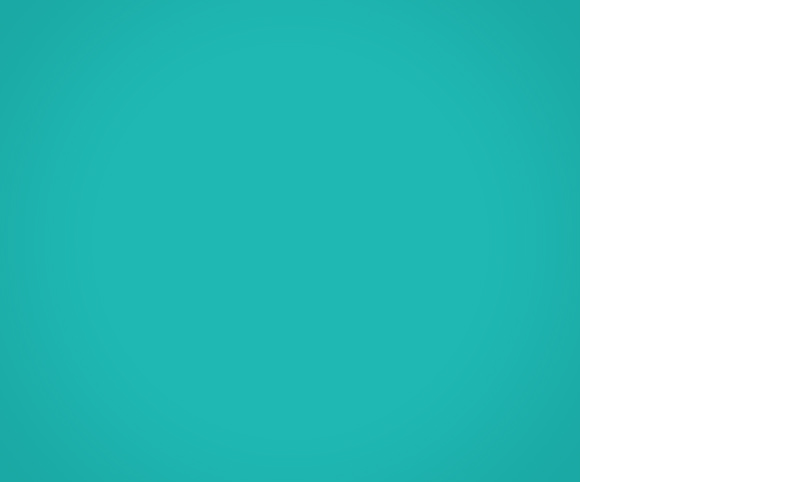 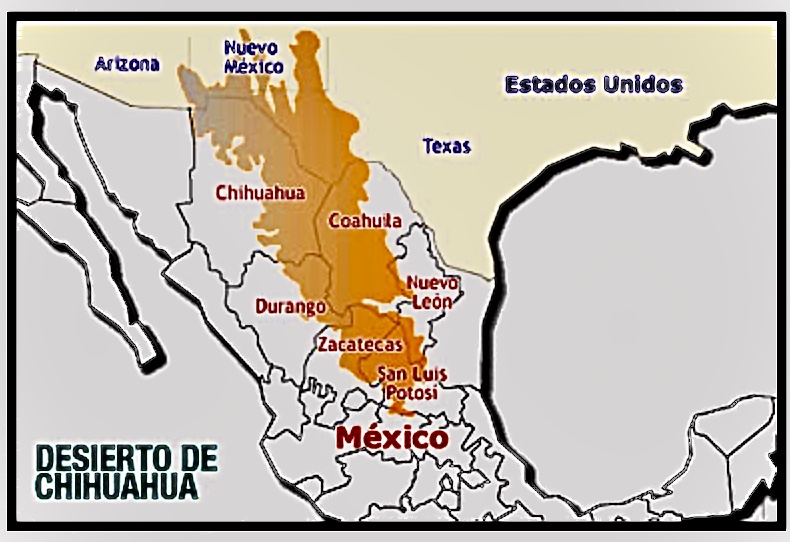 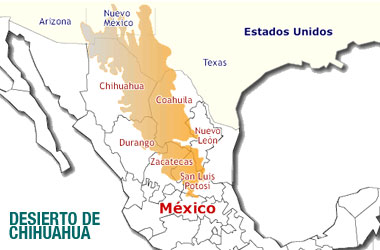 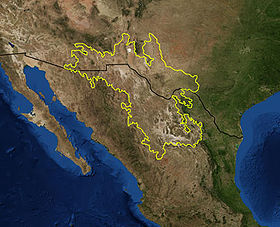 Por eso ayuda al 
Medio Ambiente
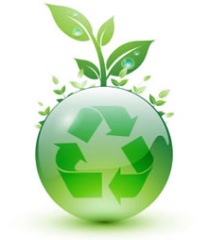 se ubica en: 
           31° 44’ latitud norte y 106° 29’ latitud oeste.
       -Altura: 1,137 metros sobre el nivel del mar. 
       -Área Urbana: 35,404 has.
-  Donde Los Grandes Desiertos Del Mundo Se     
    Encuentran Entre Los 21° y 32° De Latitud Norte.
Superficie: 450,000 Km² -  630,000 Km²
División: Chihuahua, Coahuila, Nuevo León, Tamaulipas, Durango, Zacatecas y San Luis Potosí.     (MEX.)
         Nuevo México, Texas y Arizona.   (U.S.A.)
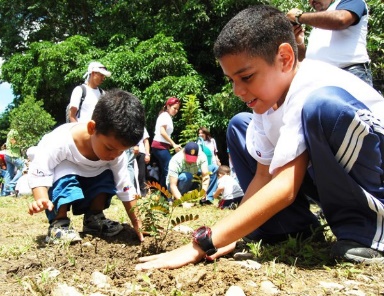 Planta un Árbol
10
HACIA UNA SOLUCIÓN INTEGRAL SOSTENIBLE
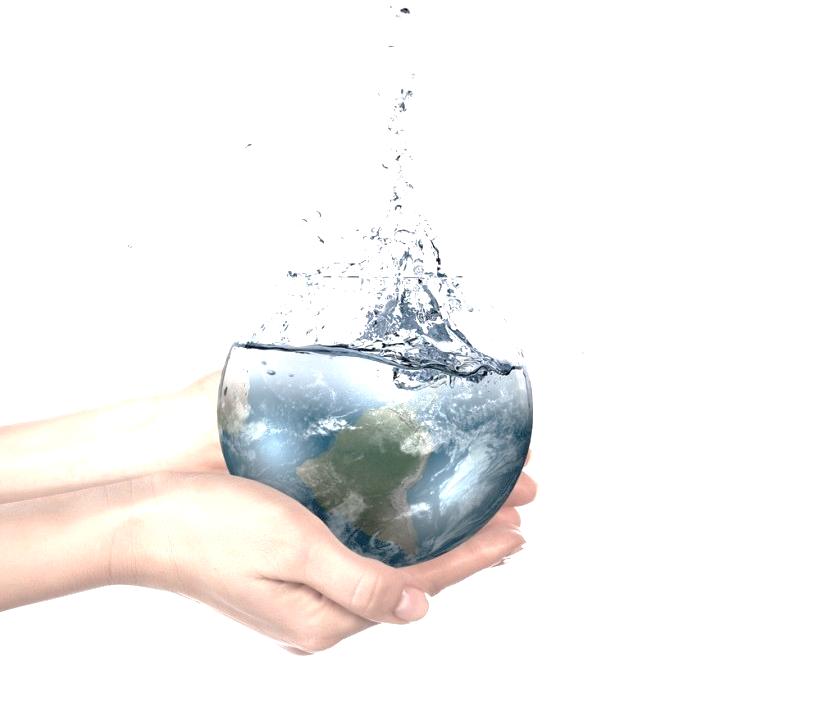 ES EL VEHÍCULO, VIDA Y   FUERZA MOTRIZ,
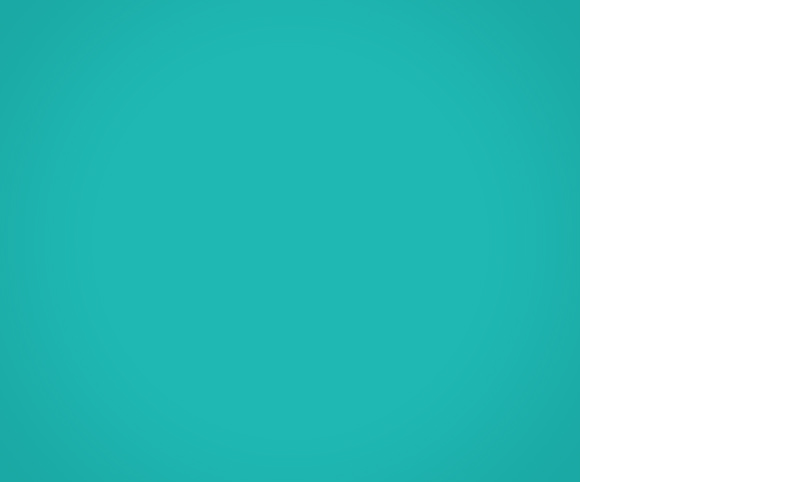 DE TODA LA NATURALEZA
Leonardo Da Vinci  (1452 - 1519)
“EL AGUA”
17%
9%
50%
6%
18%
22 De Marzo 
Día Mundial Del Agua
11
El cuerpo humano es 
70 % de agua y el cerebro un
75 %.
70 %
de la superficie de nuestro planeta está cubierta con agua.
El agua es el 
Primer Regulador 
de la temperatura terrestre
Nuestro planeta cuenta con 
1,386 millones 
de kilómetros cúbicos de agua.
Las personas pueden sobrevivir un mes sin comida, pero solo
Siete Días Sin Agua
HACIA UNA SOLUCIÓN INTEGRAL SOSTENIBLE
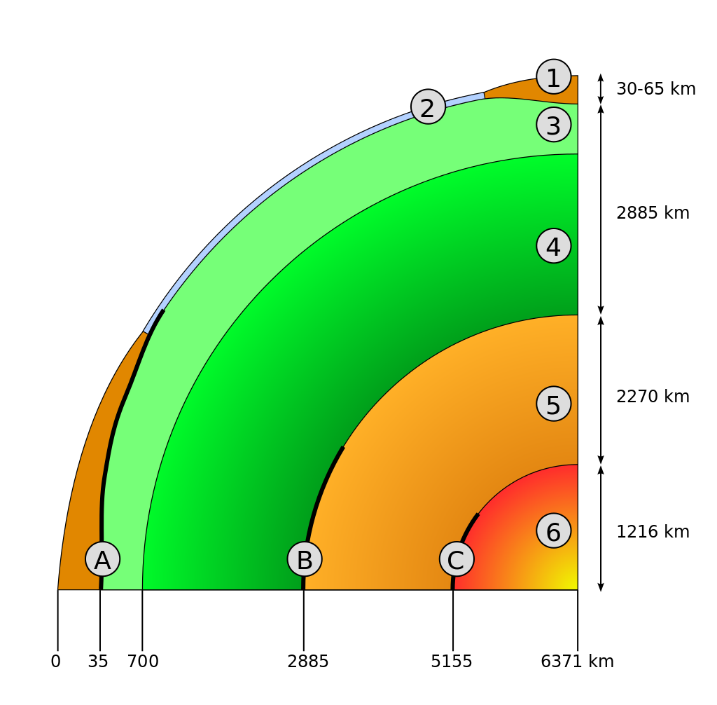 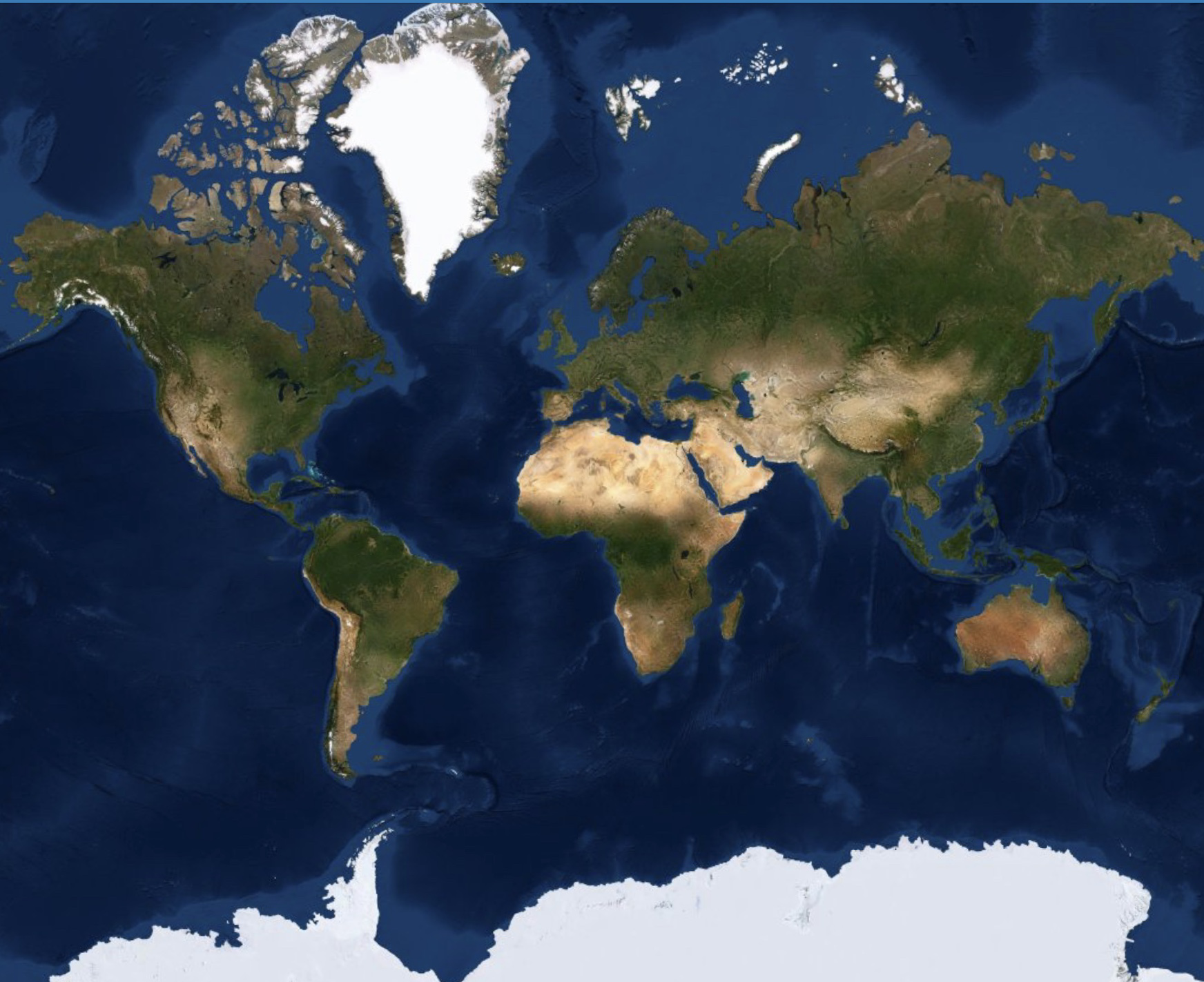 Lo más profundo
Del Mar  11.25 km
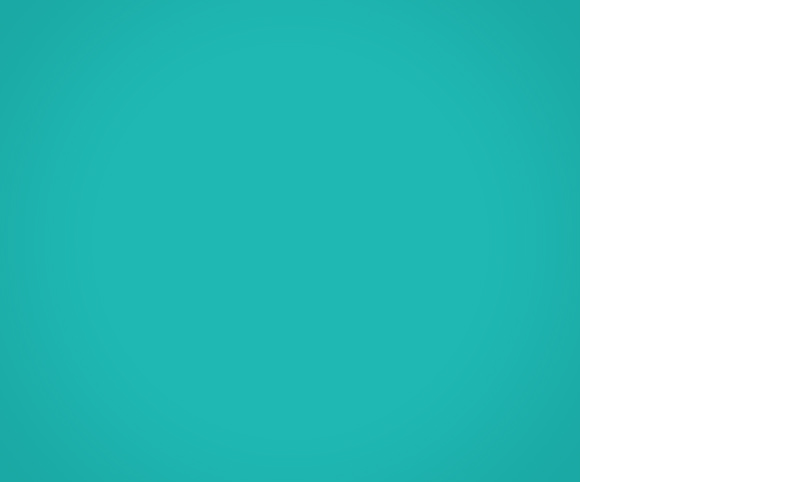 Volumen Total de Agua:
1,386 Millones km³ (0.1278 %)
Litósfera
Manto Externo
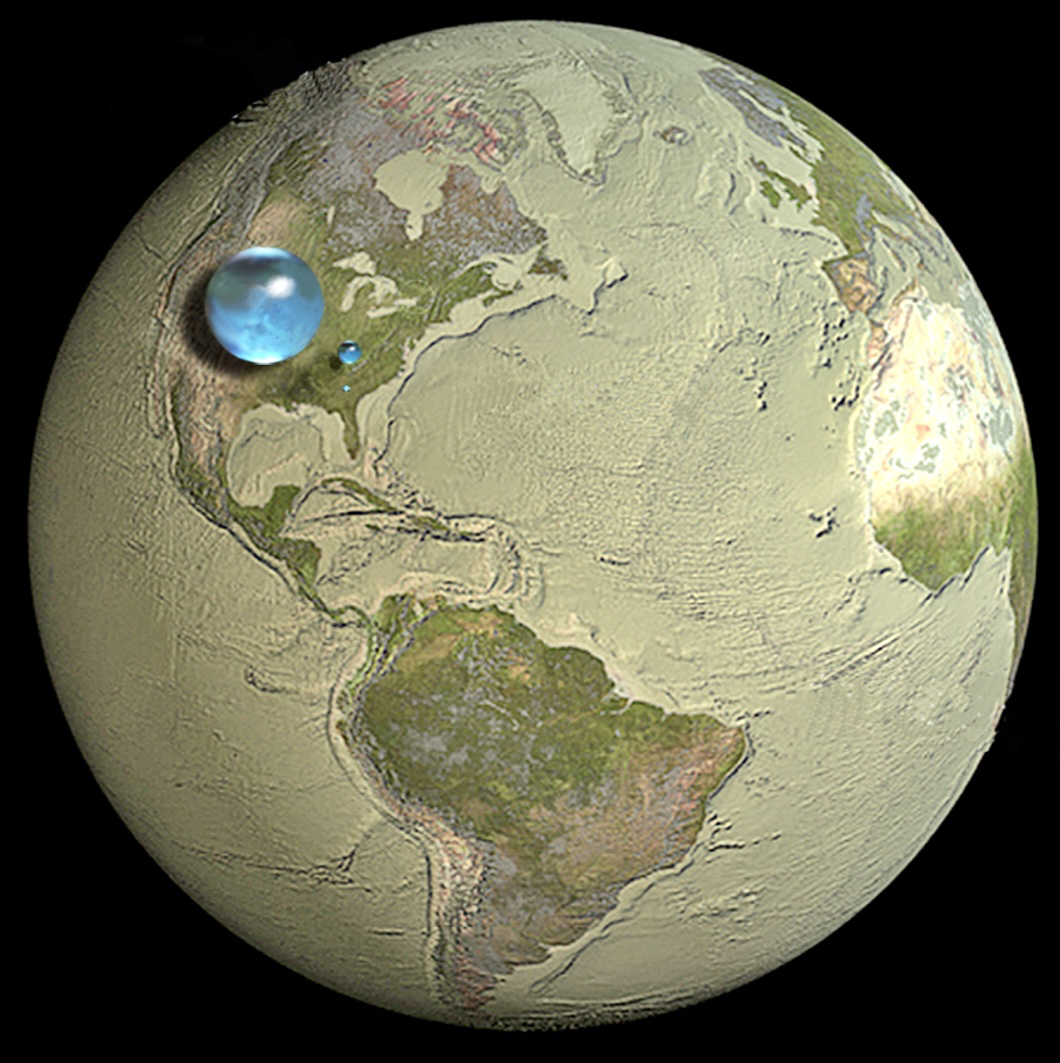 profundidad              promedio   3.9 km
Manto Interno
Núcleo Externo
Núcleo Interno
Masa Continental del Planeta:
      1 Billón 83,207 Millones km³ (99.8722 %)
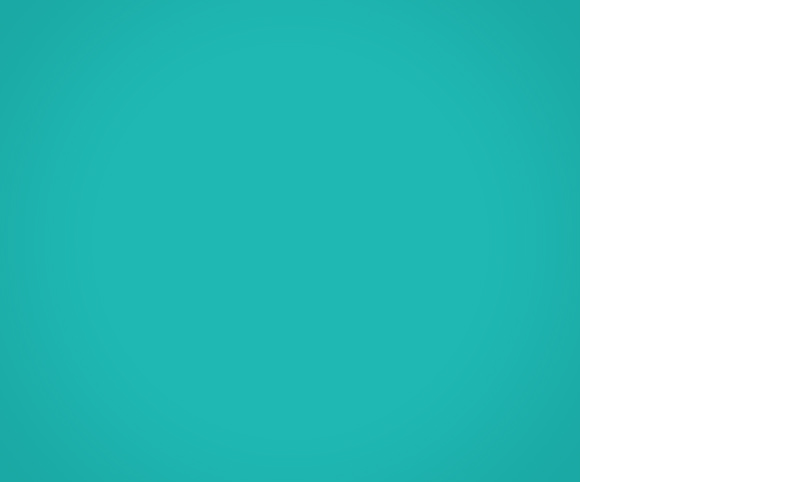 6,371 km
12
HACIA UNA SOLUCIÓN INTEGRAL SOSTENIBLE
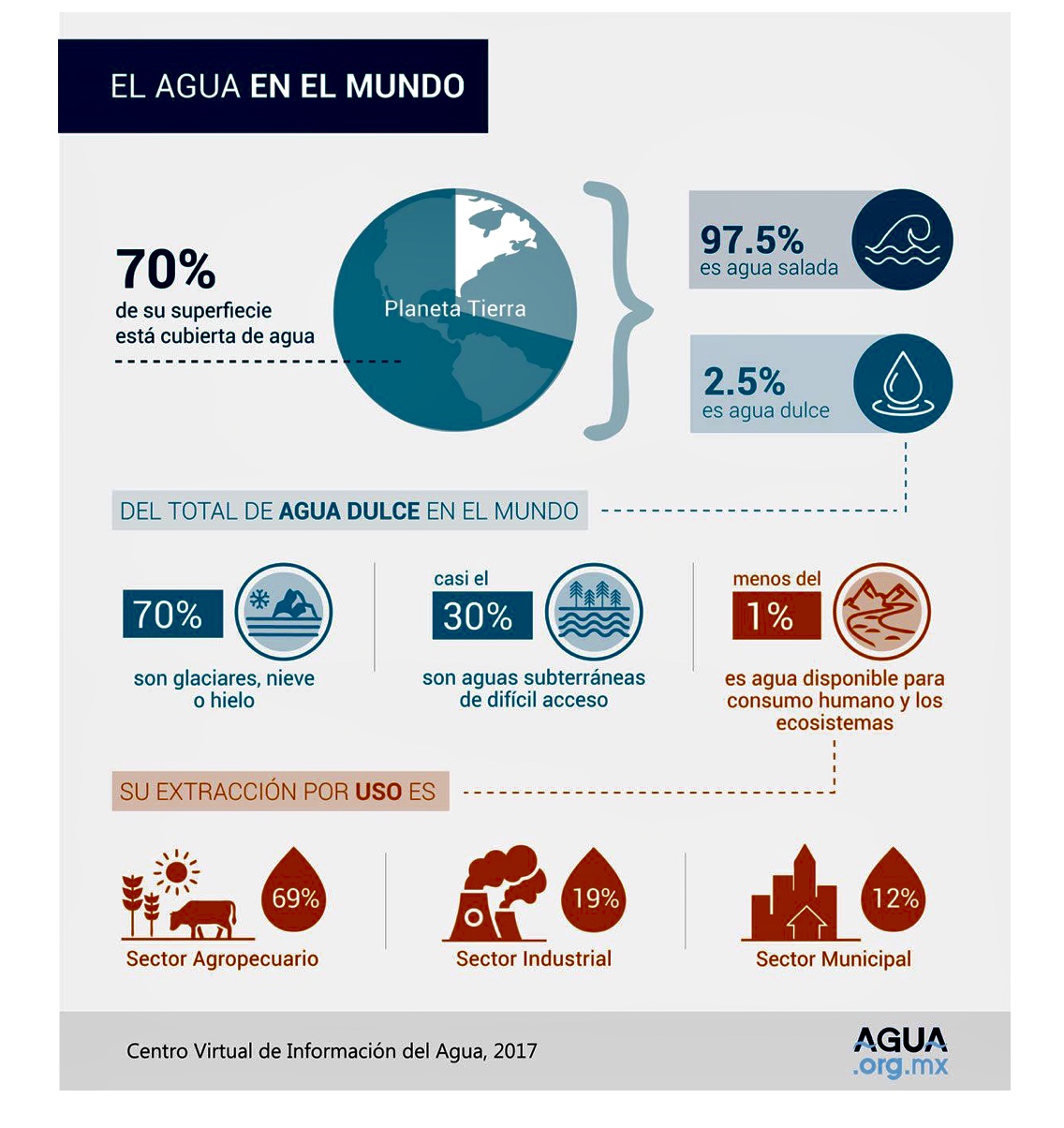 13
HACIA UNA SOLUCIÓN INTEGRAL SOSTENIBLE
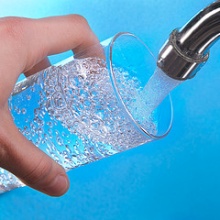 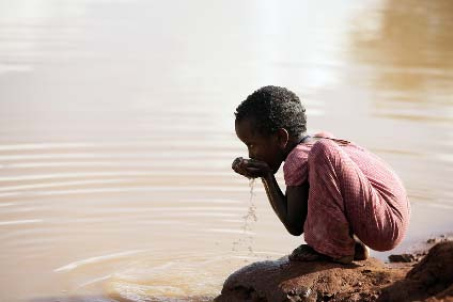 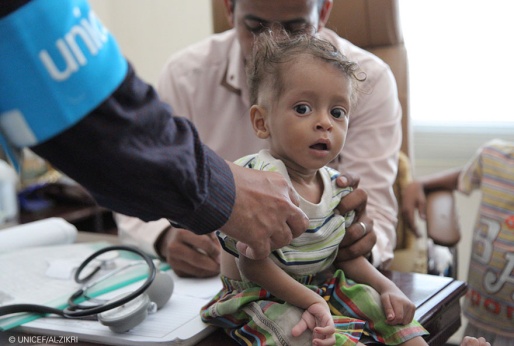 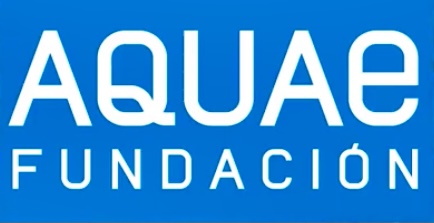 Solo el 
0.007%
Del agua 
en la tierra 
es potable,
y esa cantidad 
disminuye 
Año Tras Año
debido a la 
sobreexplotación
de los acuíferos
y la contaminación.
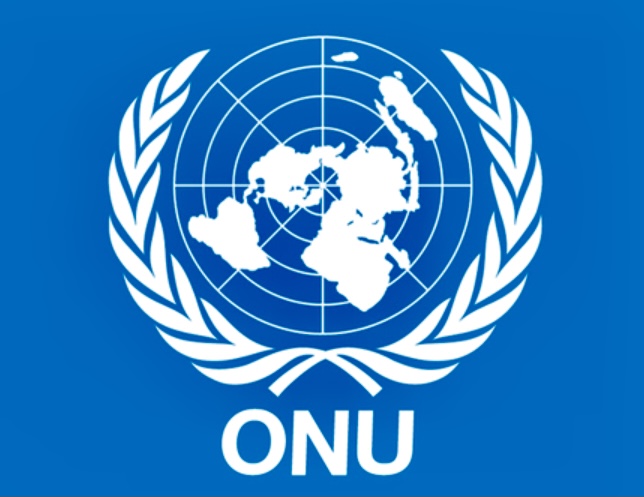 En Africa y 
Asia, mujeres
y niños caminan
una media de 
6 km al día para
obtener agua.
2,200 - 2,400
 millones 
de personas 
en el mundo
 viven sin 
acceso a 
agua limpia.
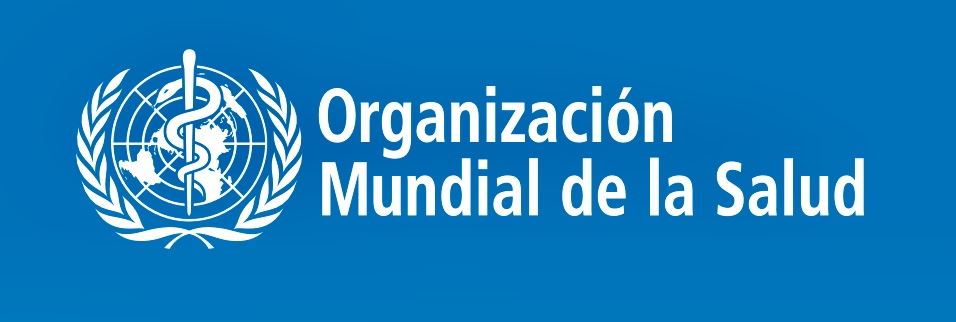 Eso provoca que 
160 millones
de niños en el
mundo sufran
enfermedades
Gastrointestinales
 y que 
300,000 niños 
Menores de 5 años
mueran
cada año.
14
HACIA UNA SOLUCIÓN INTEGRAL SOSTENIBLE
15
HACIA UNA SOLUCIÓN INTEGRAL SOSTENIBLE
16
HACIA UNA SOLUCIÓN INTEGRAL SOSTENIBLE
EL AGUA ES UN TESORO NO LO 
DESPERDICIES
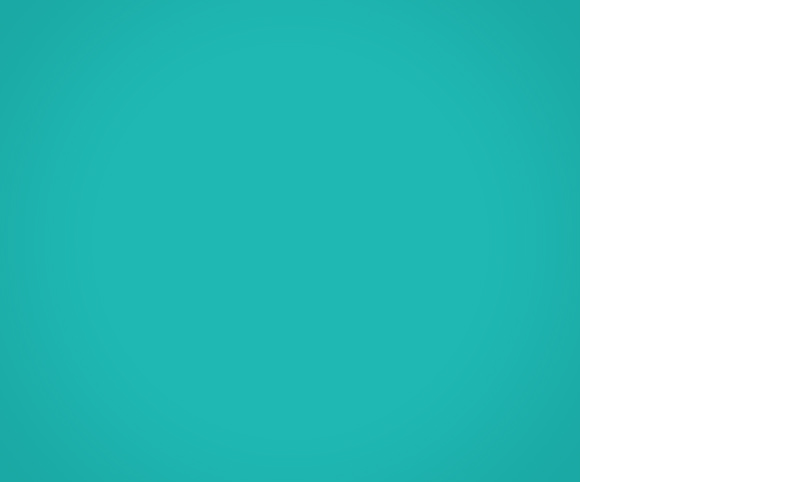 “Sin agua, no existe la Ciudad”
 El usuario es el centro de todo lo que hacemos 
		       Sergio Nevárez Rodríguez
 		       Director Ejecutivo JMAS Juárez
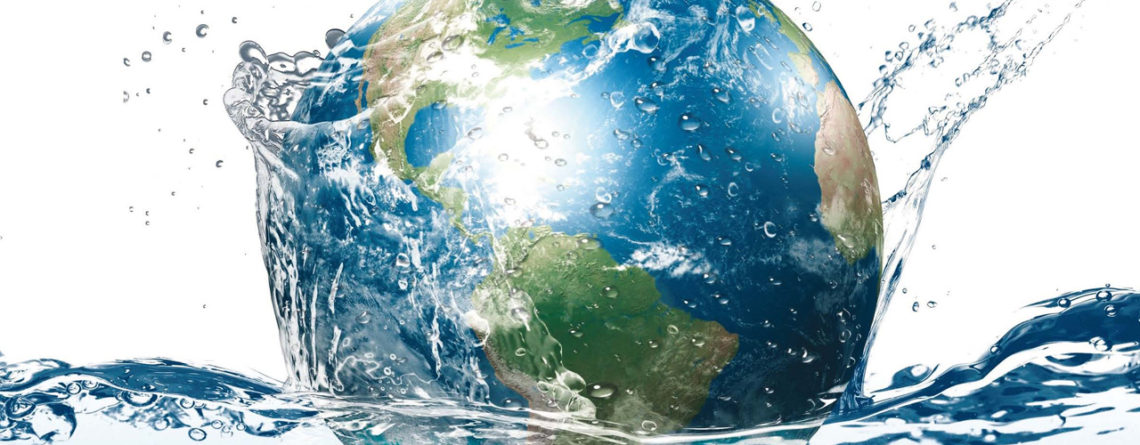 17
HACIA UNA SOLUCIÓN INTEGRAL SOSTENIBLE
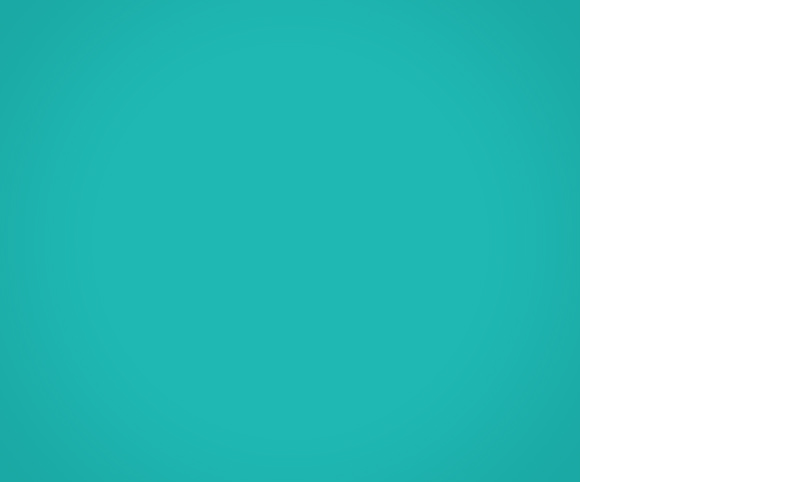 PLAN ESTATAL HÍDRICO 2040
PEH 2040
EJE  B
ACCIONES PREVENTIVAS
Fuentes alternas de suministro futuras, que integran
proyectos para la disponibilidad del agua intergeneracional,
sin impacto al Bolsón del Hueco.

Marco Región Frontera Norte 85 Acciones; Gobernanza y Gobernabilidad 16  Acciones;    Sequías e Inundaciones 11 Acciones; 
Cultura del Agua 2 Acciones. 

Total  114 Acciones
SOLUCIÓN  DE sustentabilidad de nuestro bolsón
18
HACIA UNA SOLUCIÓN INTEGRAL SOSTENIBLE
-Fuentes de 
suministro futuras
-Mejoras a la red 
distribución de agua potable
-Regulación de volúmenes
-Rehabilitación de 
 Colectores
-Ampliación de la red
De alcantarillado
PLAN ESTATAL HÍDRICO 
             2040 
(integra los proyectos considerados en el Plan Maestro de la JMAS para 
el Mejoramiento De los 
Servicios de Agua
Potable, Alcantarillado y Saneamiento de Juárez)
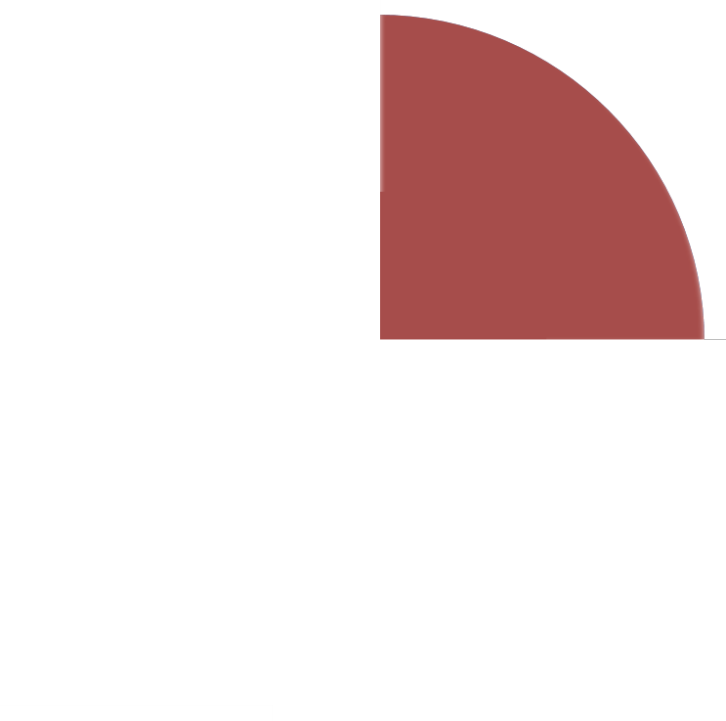 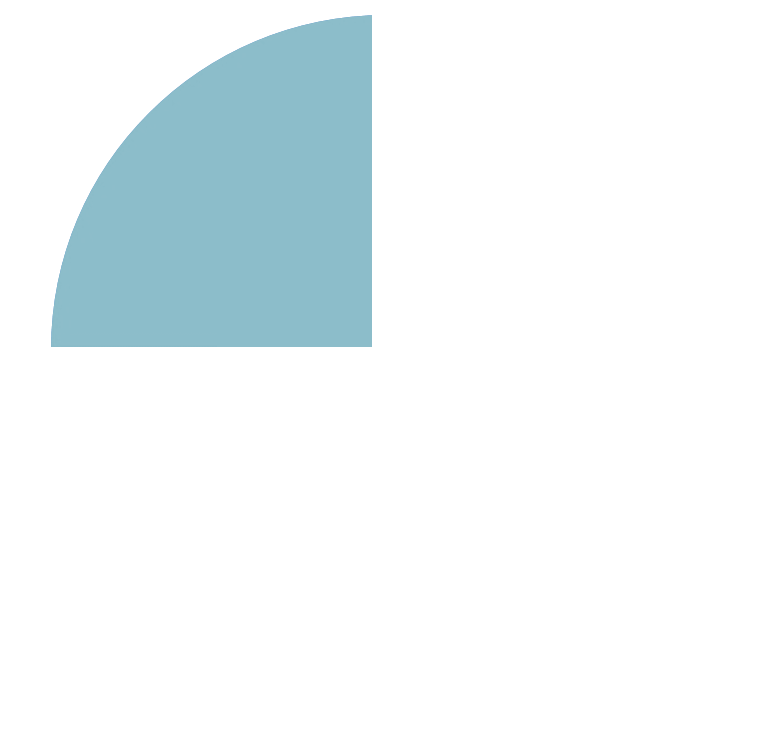 Alcantarillado 
Sanitario
$5,859 MP
Agua Potable
$4,631 MP
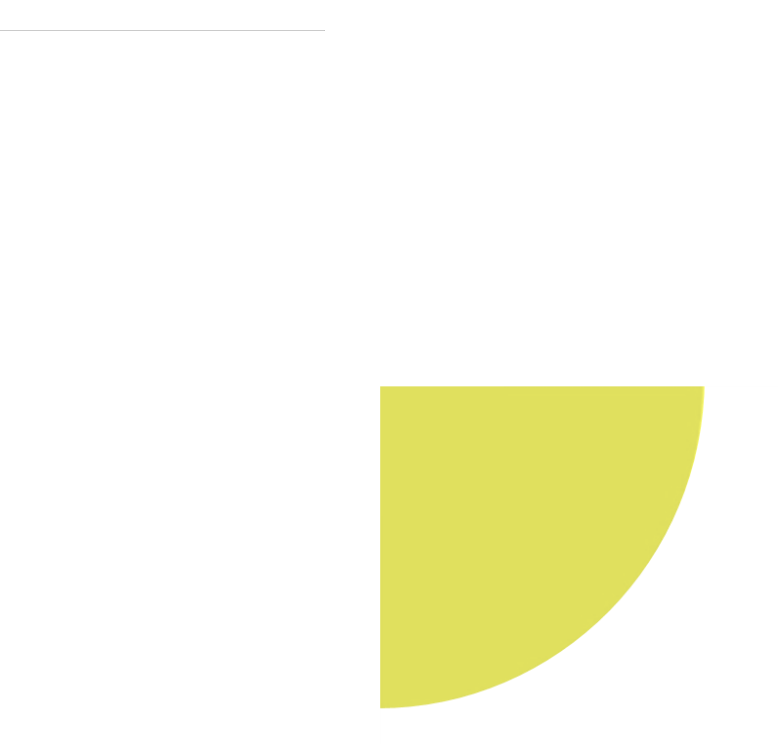 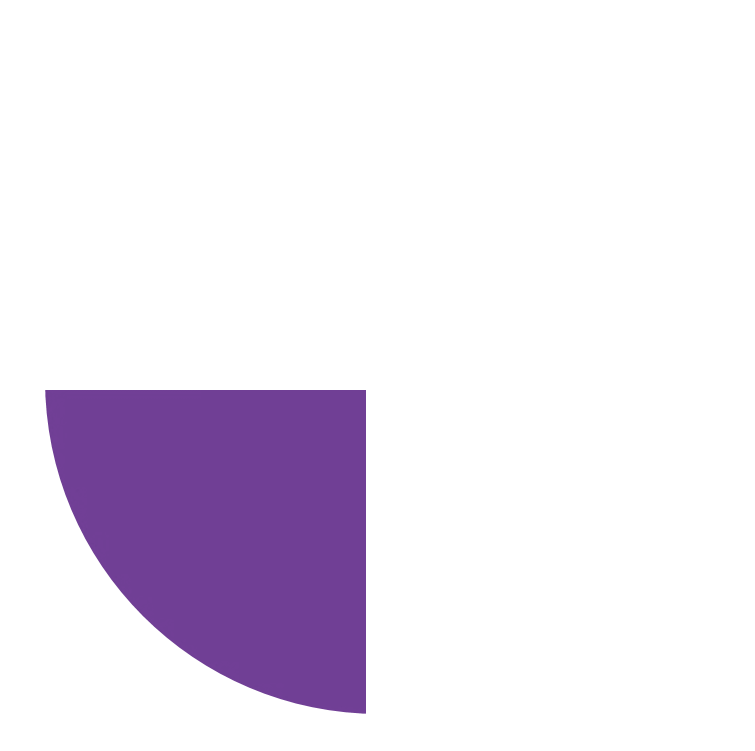 Eficiencia
Energética
$1,543 MP
Saneamiento
$1,430 MP
-Reuso de agua 
Recuperada
-Ampliación de 
cobertura de 
Saneamiento
-Ahorro Energético
-Sectorización
-Uso de energía 
alterna
19
Actualización del Plan Maestro de la JCAS – JMAS – COCEF – USAID, 2013
HACIA UNA SOLUCIÓN INTEGRAL SOSTENIBLE
FUENTE DE SUMINISTRO FUTURAS
-Planta Potabilizadora Rio Bravo - 1,000 lps
-Conejos-Médanos 2da Etapa - 800 lps
-Acuífero Somero. Planta Desaladora - 500 lps
                                      -Agua Subterránea  Zona
                                                                         Presidio-Sepello- 1,026 lps  
                    -Agua Subterránea Cuenca Arroyo
                                                                              la Candelaria - 1,123 lps

TOTAL: 4,449 lps 
INVERSION NECESARIA ESTIMADA
$2,851 Millones de Pesos
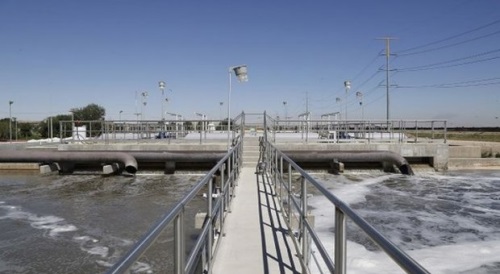 -Establecer balance 
 hídrico en las fuentes 
 de suministro. 
-Recuperar acuíferos subterráneos.
-Mantener cobertura del servicio.
-Mejorar distribución y 
 presiones.
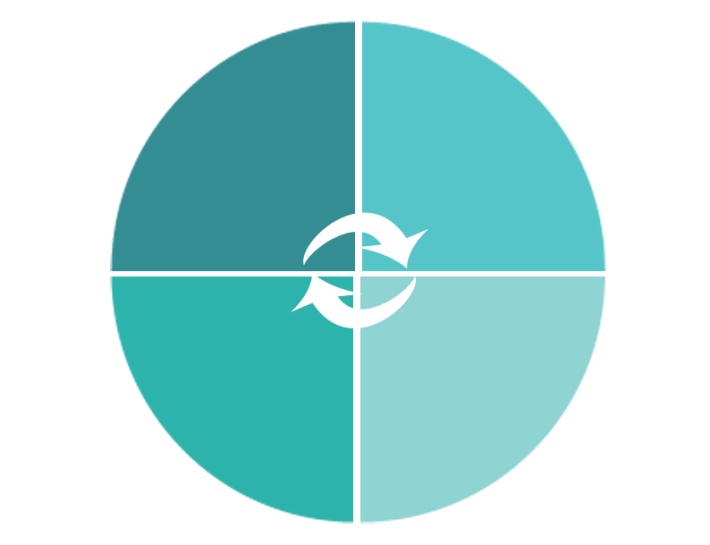 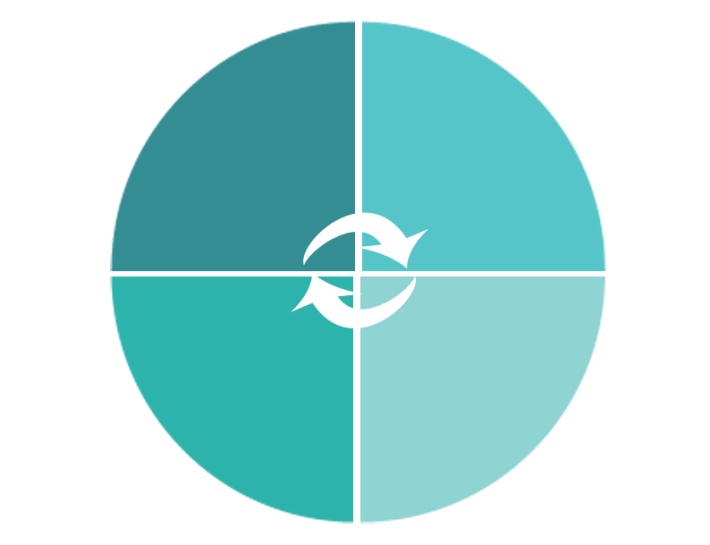 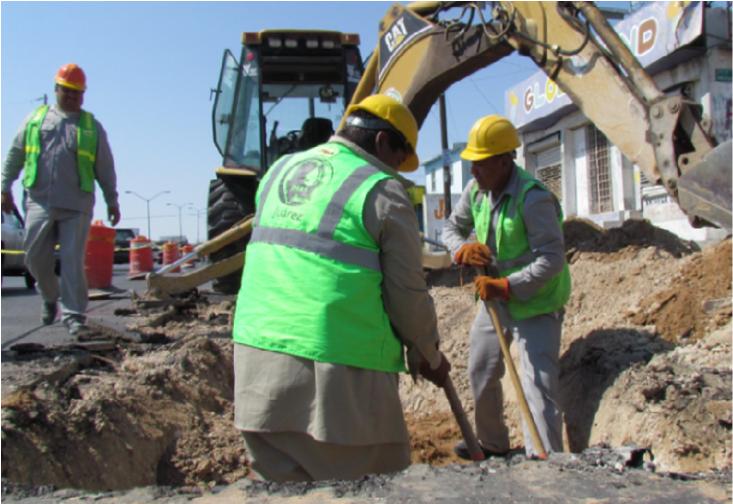 AMPLIACION DE RED Y 
REGULARIZACION DE VOLUMEN
-Construcción y Rehabilitación de
Tanques de Regularización
-Ampliación de la Red de Distribución

INVERSION NECESARIA ESTIMADA
$1,780 Millones de Pesos
Agua Potable
$4,631 MP
20
HACIA UNA SOLUCIÓN INTEGRAL SOSTENIBLE
REHABILITACION DE COLECTORES
-Rehabilitación de 47Km de Colectores en: 
Zonas Norte y Sur
-Construcción de Colector Profundo de 19Km
-Rehabilitación de 214km de Colectores en el 
Resto de la Ciudad
-Construcción de Colectores y Subcolectores
En Zona de Ampliación

INVERSION NECESARIA ESTIMADA
$3,605 Millones de Pesos
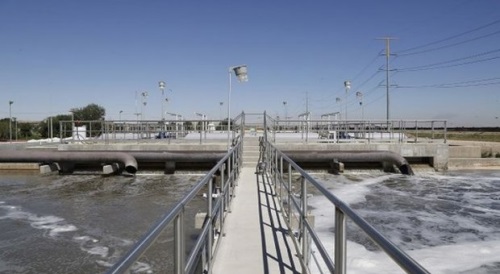 -Ampliar cobertura 
-Operación adecuada
  de la red y evitar 
   condiciones sépticas.
    -Mejorar la operación 
      y el mantenimiento 
        de la red.
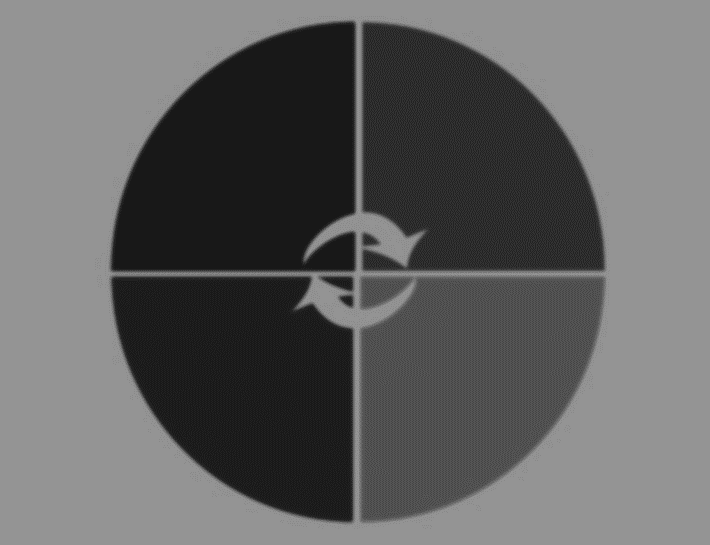 AMPLIACION Y REHABILITACION 
DE ATARJEAS
-Ampliación de la Red de Atarjeas en Zonas 
sin Servicio: Colonias Km 27 y Km 29
-Rehabilitación de 12 Estaciones de Rebombeo 
de Aguas Residuales
-Rehabilitación de 660 Km de Red de Atarjeas

INVERSION NECESARIA ESTIMADA
$2,254 Millones de Pesos
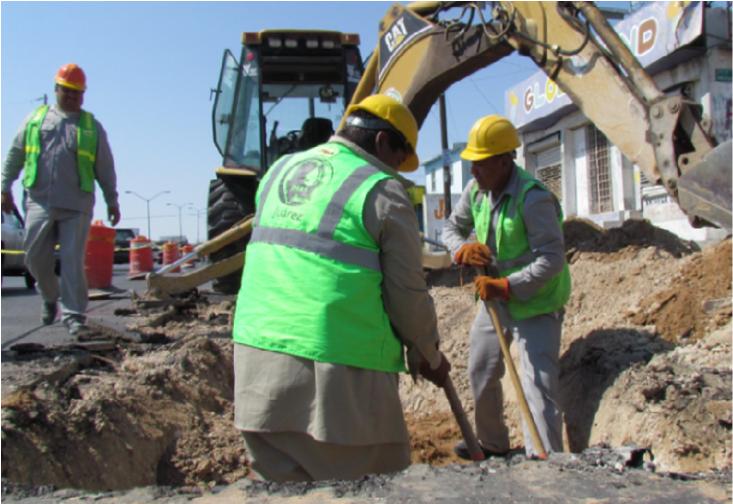 Alcantarillado 
Sanitario
$5,859 MP
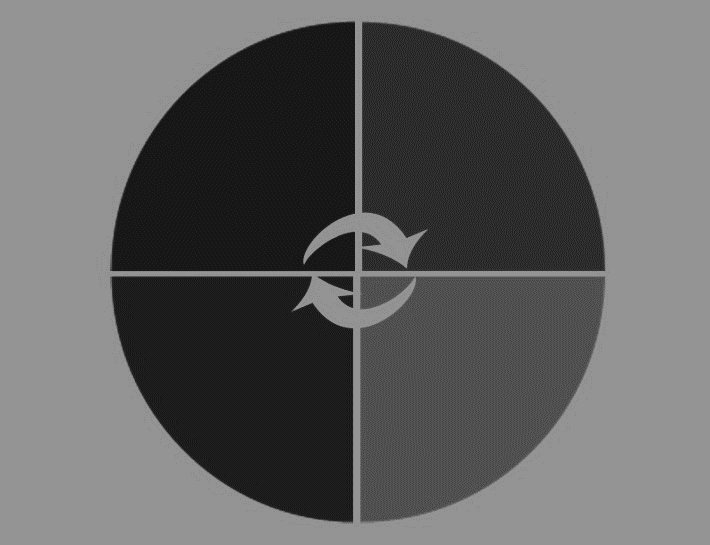 21
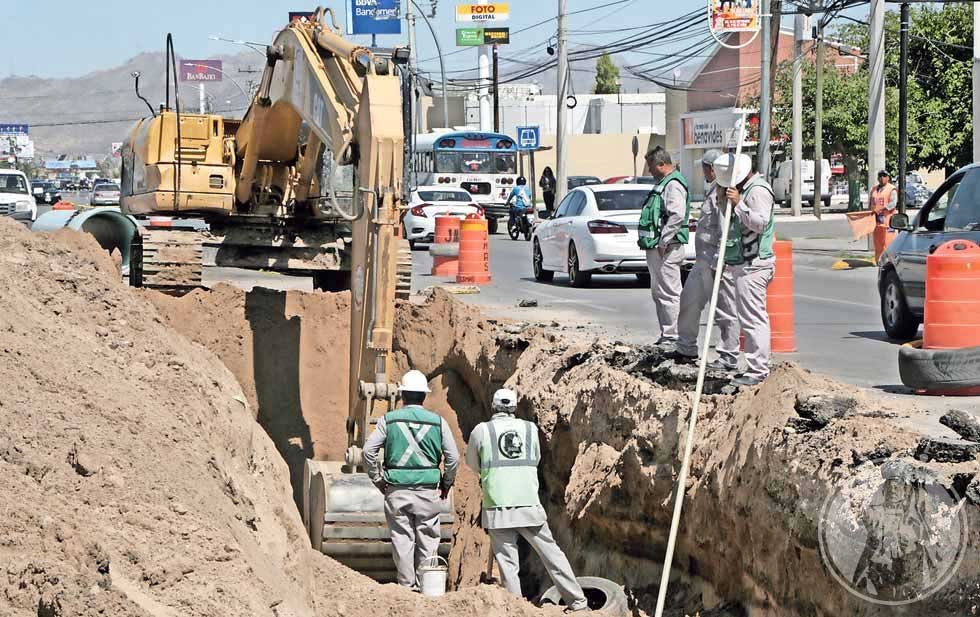 EFICIENCIA COMERCIAL Y DE GESTION
-Sustitución e Instalación de Macro y 
Micro Medidoeres
-Estudios de Auditoria del Agua, Padrón de 
Usuarios y Tarifarios
-Reforzamiento del Pograma Detección de Fugas
-Sistema de Gestión Integral

INVERSION NECESARIA ESTIMADA
$553 Millones de Pesos
Eficiencia
Energética
$1,543 MP
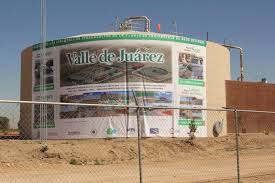 USO DE ENERGIAS ALTERNAS
-Aprovechamiento de Energía Solar
-Implementación de Infraestructura para el 
Aprovechamiento del Biogas en Plantas de 
Tratamiento Sur y Valle de Juárez

INVERSION NECESARIA ESTIMADA
$435 Millones de Pesos
-Hacer mas eficiente la 
        prestación de servicios.
     -Reducción de Costos de
   Operación y Mantenimiento.
-Evitar contaminación 
ambiental.
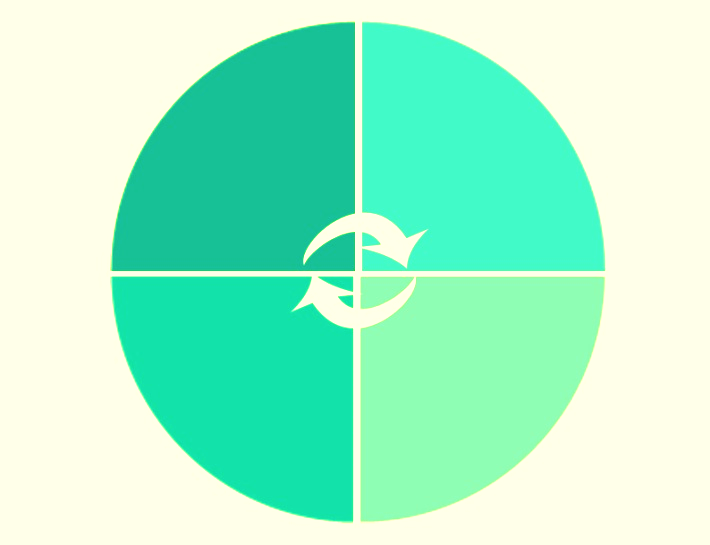 SECTORIZACION Y USO EFICIENTE
DE ENERGIA
-Sectorización y Revisión Hidráulica Zona 
Norponiente
-Sectorización y Revisión Hidráulica Subsecuente 
de la Ciudad
-Reforzamiento Programa de Uso de Equipos de 
Alta Eficiencia

INVERSION NECESARIA ESTIMADA
$555 Millones de Pesos
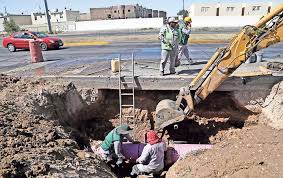 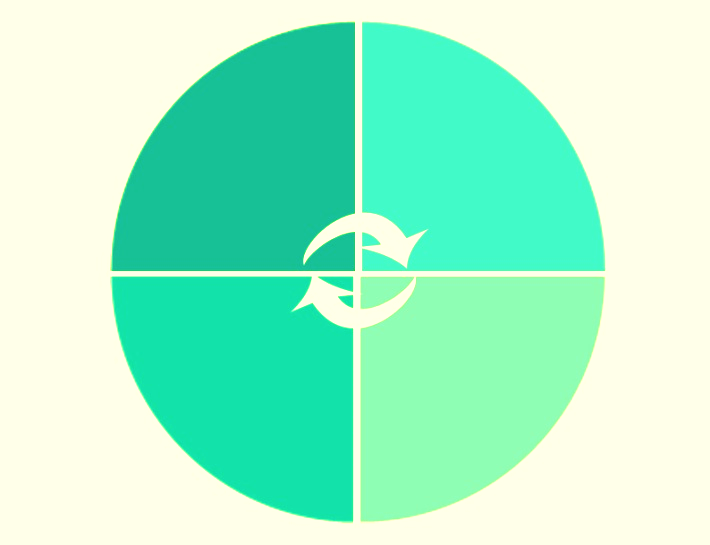 22
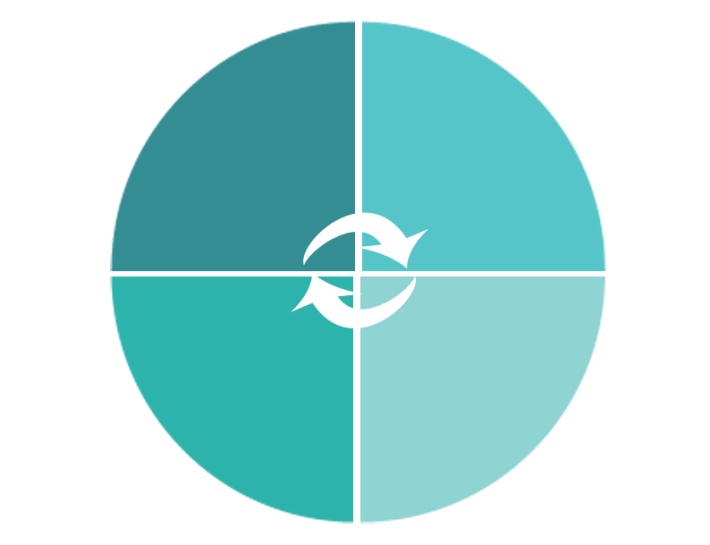 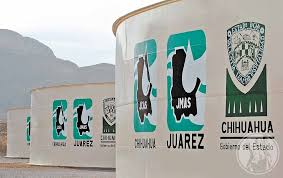 REUSO DE AGUA RECUPERADA
-Ampliación de la Red Morada con 42 Kilómetros
-Construcción de Modulo Terciario de 5 lps en
PTAR Norte
-Construcción de 2 Módulos de 100 lps Cada uno 
a Nivel 20/20 en PTARs Norte y Sur

INVERSION NECESARIA ESTIMADA
$279 Millones de Pesos
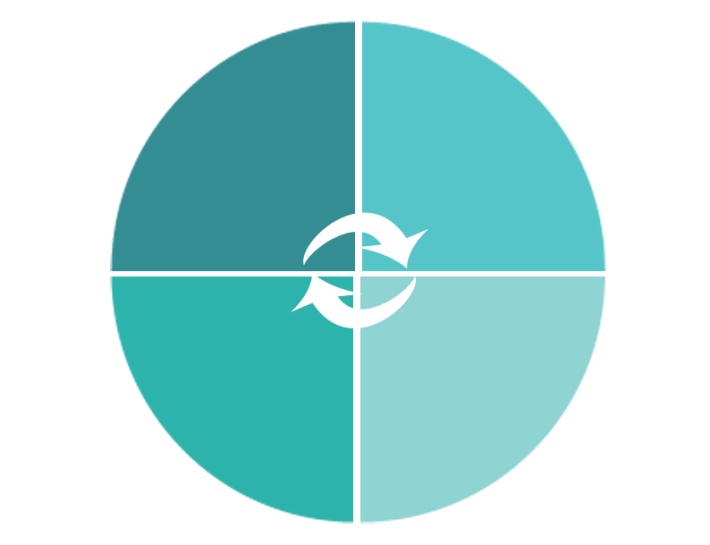 Saneamiento
$1,430 MP
-Mantener la cobertura
  de saneamiento.
-Conservar el recurso al 
  favorecer el reuso y 
  el intercambio.
AMPLIACION DE LA COBERTURA DE 
SANEAMIENTO (Futura)
-Ampliación de Planta de Tratamiento Sur
 Modelo Adicional
-Ampliación de Planta de Tratamiento Laguna
De Patos a 50 lps
-Construcción de Plantas de Tratamiento de Agua
Resuidal: El Barreal (250 lps), Chaparral (400 lps)
y Geronimo (300 lps)
-Amliación de la Planta Valle de Juárez a 1,000 lps (Sur-Sur)
INVERSION NECESARIA ESTIMADA
$1,151 Millones de Pesos
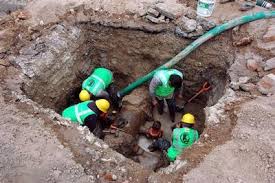 23
HACIA UNA SOLUCIÓN INTEGRAL SOSTENIBLE
6 m³/seg.
GRÁFICA DE PROYECCIÓN SOSTENIBLE
ACCIONES PREVENTIVAS Y CORRECTIVAS
2.0 – 2.8 
Millones de
Habitantes
Al 2030
(Análisis estimado 
de proyección de 
curva poblacional,
mínimo – máximo)
12 m³/seg.
EJE A. ACCIONES CORRECTIVAS:
EJE B.
ACCIONES 
PREVENTIVAS

PLAN ESTATAL
HÍDRICO
20-40
1.-Programas De Cultura Del Agua
(Urgentes, Permanentes, Integrales, Incluyentes-Mediáticos)
Objetivo: Ejecutar todas
 las Acciones y Proyectos
Para un gasto hidráulico futuro
 promedio de 160 - 180 lphd 
Para el doble de población.
(ODS 6 / ONU)
2.-Proyectos Urbanos De Alta Sustentabilidad
3.-Corrección De La Paleta Vegetal Actual a
La Paleta Vegetal Desértica
(Incluye cambios paulatinos de la existente)
4.-Normatividad Para Nuevos Fraccionamientos 
De Alta Sustentabilidad, Y Viveros. 
 (Regulación de Tarifas, Control de Presiones, Evaluación de 
la JMAS - implementación de Infraestructura para Tandeos)
1.530,525 
Millones de 
Habitantes
(JMAS, 2020)
3
(+ 4.5 m /s)
Plan Maestro
JMAS
Fuentes
Alternas
6.8 m³/seg.
Volumen de 
Dotación (extracción)
 aprox. prom.de 6.8 m³/seg.
587’520,000 lts./1’530,525 Hab. 
384 lphd (media-ciudad)
ectifica
educe
ecicla
eusa
R.
R.
R.
R.
POBLACIÓN
Crecimos Con El Paradigma De Administrar
 La Abundancia
TIEMPO DE
ACCIONES PREVENTIVAS Y CORRECTIVAS
El 8 de diciembre de 1659 
(Fray García de San Francisco) 
Misión de Ntra. Sra. De Guadalupe de Mansos del Paso del Río del Norte ;
en 1826 a Paso del Norte; 
en 1885 Villa del Paso del Norte;  
en 1888 a Ciudad Juárez; 
Y en el 2011 a Heroica Ciudad Juárez.
2024
2030
AÑOS
-Dictámenes Técnicos USA (K. Bixby,1999)
-Dr. Jorge Salas Plata UACJ (2006)
23
364 - 365 Años
HACIA UNA SOLUCIÓN INTEGRAL SOSTENIBLE
Proyección del  
esquema sostenible 
del Bolsón del Hueco al 2030 :
1. Aportación de agua potable procedente del 
    Plan Estatal Hídrico 2040. …….…………………..…….. 4.5 m /s 
2. Extracción del Bolsón del Hueco ………………………1.5 m /s
                                                                                             
                          Volumen Total Estimado al 2030   ……. 6.0 m /s
3. Recarga Total Estimada del Bolson del Hueco :
     1.5 m³ /s (Natural) + 1.5 m³ /s (PEH 2040; R.I.E.)  ………………. 3.0 m /s
                                                                R. I. E. Recarga Inducida 
                                                                                                                                                 Escalable
3
3
3
3
Recarga      Extracción
  3.0 m /s          1.5 m /s 
 Esquema Sostenible
3
3
>
- Nuestro bolsón tendría una recarga de 129’600,000.00 Lts. diarios -
25
“EL AGUA QUE HOY TENEMOS,
NO LA ESTAMOS HEREDANDO DE NUESTROS PADRES,
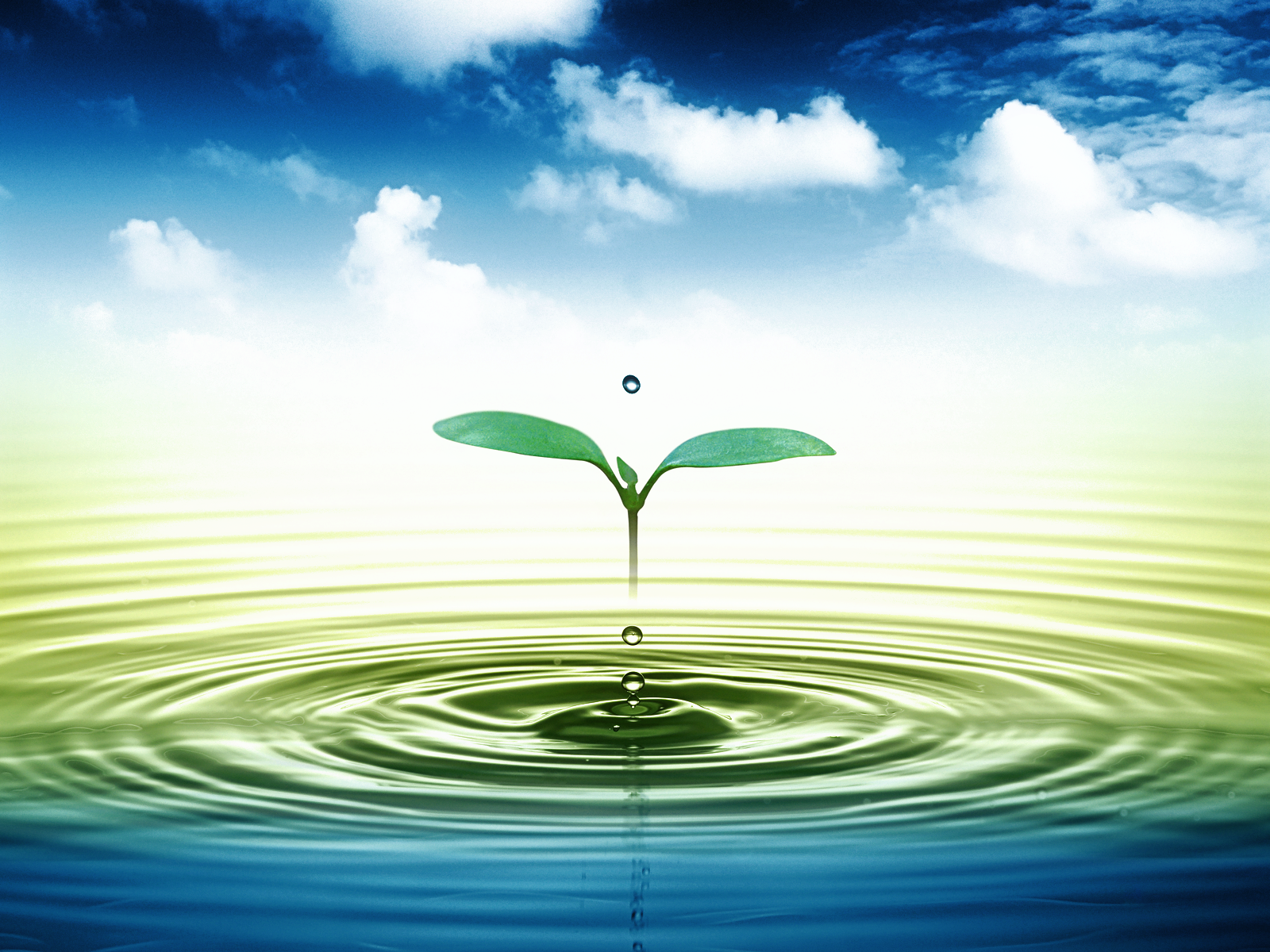 SE LA ESTAMOS TOMANDO PRESTADA A NUESTROS HIJOS”
                                                                               Cumbre De Río 1992
La conservación y cuidado de nuestro bolsón, 
es la vida y futuro de nuestra ciudad
 “INVOLUCRA LA PARTICIPACIÓN 
ACTIVA DE TODOS: 
 CIUDADANOS, GOBIERNO, SECTOR EDUCATIVO,  SECTOR EMPRESARIAL, PRIVADO Y ASOCIACIONES”
¡ UNA MISIÓN DE VIDA
UN RETO DE TODOS !
26
HACIA UNA SOLUCIÓN INTEGRAL SOSTENIBLE
BIBLIOGRAFÍA
-Problemática del agua y crecimiento urbano en Cd. Juárez Chih.
Jorge A. Salas-Plata Mendoza , Ph.D. Profesor investigador de la U.A.C.J. 
-Laudato Si (Encíclica del Papa Francisco)
-La Ciudad Posible (IMIP) 
CONSULTAR: 
Paleta Vegetal Desértica Para Ciudad Juárez - El Paso Texas / IMIP – Parques y Jardines 
-Plan Estatal Hídrico 2040
-Actualización Del Plan Maestro De La JMAS, Juárez



SUGERENCIAS:
Temas de presentaciones disponibles en YouTube
-Cambio climático                          		 -Cultura del Agua
-Efecto invernadero                       		 -El Agua en nuestro planeta
-Derretimiento de los polos        		 -Documental de National Geographic “6 Grados”
-Una Verdad Incomoda – Al Gore
 
(Consultar link https://www.jmasjuarez.gob.mx/para pláticas  de cultura diferentes niveles educativos
Apartado del Departamento de Cultura del Agua (Básico, Básico Medio y Superior)
27
HACIA UNA SOLUCIÓN INTEGRAL SOSTENIBLE
LINKS PARA ACCIONES CORRECTIVAS

-Paleta Vegetal Desértica:
https://www.facebook.com/377948446405/posts/10155399521591406/

-Cultura Del Agua:
https://jmasjuarez.gob.mx

-Fraccionamientos de Alta Sustentabilidad:

-Normatividad:
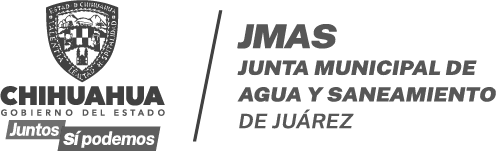 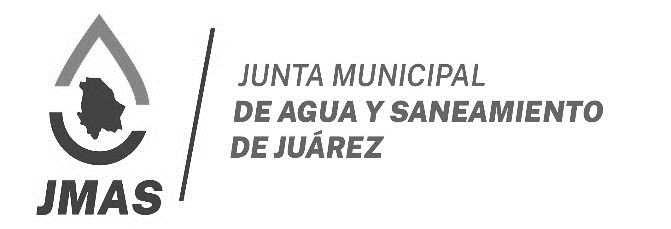 28
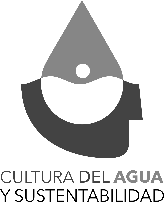